THE UNIVERSITY OF ARIZONA
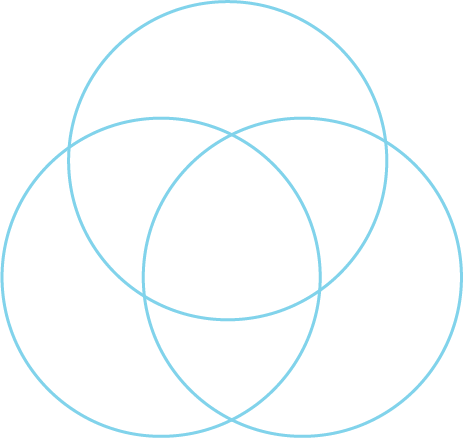 GEN ED Summit
August 13, 2020 
1:00-4:00 PM
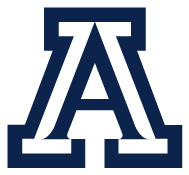 OUR VISION
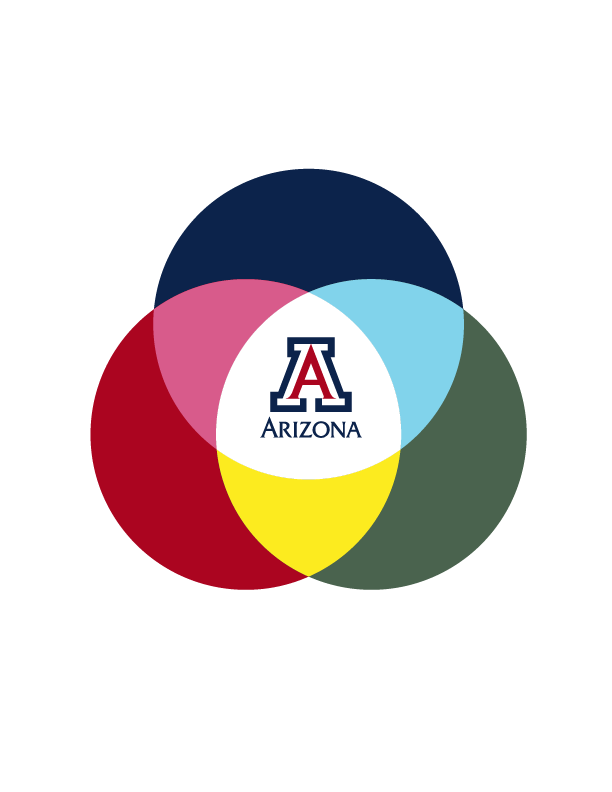 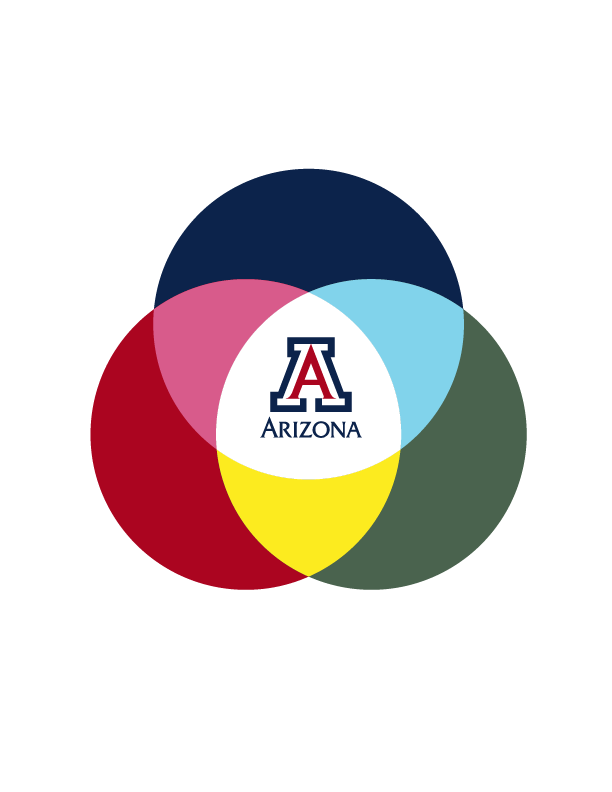 Values & Priorities
The new curriculum model emphasizes:
Student agency & exploration 
Connected & scaffolded student learning
Relevance to & flexibility for a changing world
Ways of thinking & ways of knowing to contextualize content
Reflection on learning across the curriculum
Collaboration across disciplines 
High quality teaching & engaged learning 
Holistic assessment & periodic review of courses
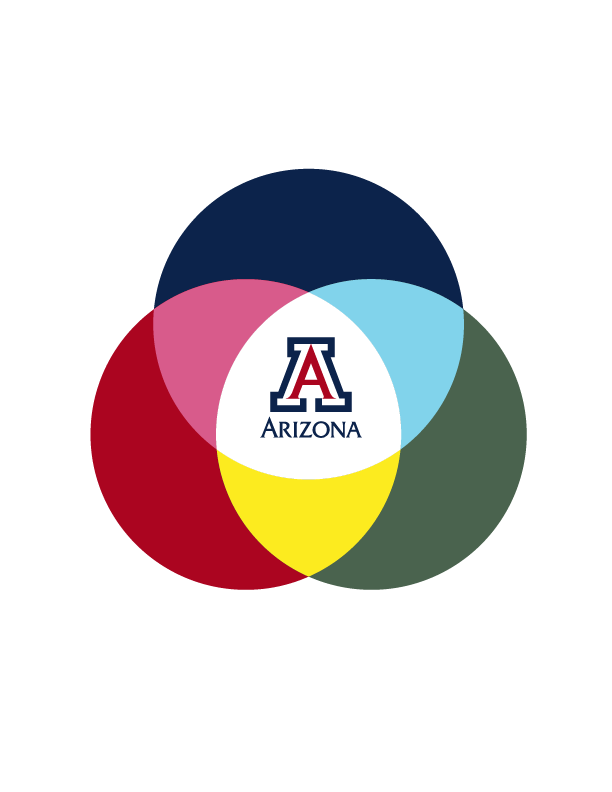 Shifting Our Approach
FROM
TO
Learner-centered courses
Teacher-centered courses
Segmentation
Connection
Reasoning and Perspective-Taking
Knowledge
Topics
Questions
Implicit
Explicit
Relevance
Tradition
From what we know
How we think, know, & do
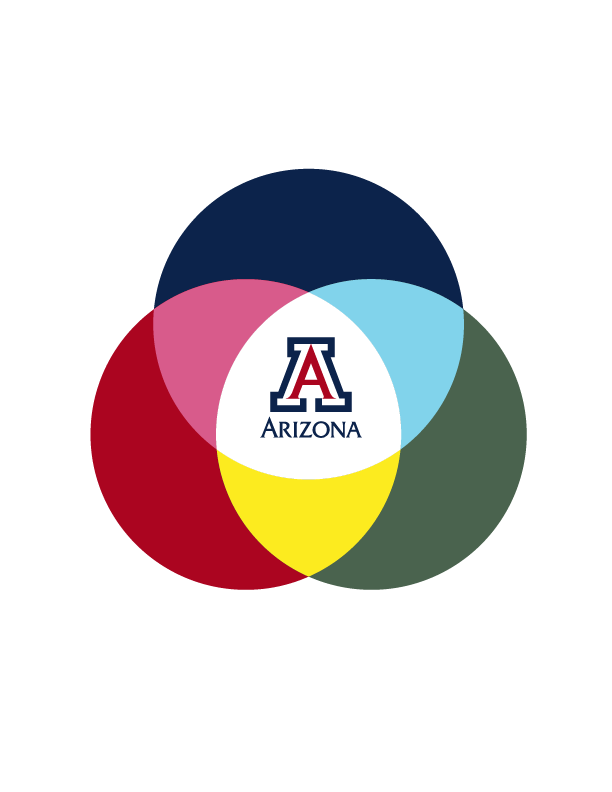 What’s Changing?
Two new course categories that replace Tier 1 and 2 sequence
The creation of a General Education Office to:
partner with colleges/units on enrollment management and scheduling
provide faculty support
The development of two* attributes:
Writing
Diversity 
Two 1-unit courses bookending student GE experience:
An introductory GE course 
A concluding portfolio course
[Speaker Notes: Quantitative Reasoning/Literacy--possibly in the future]
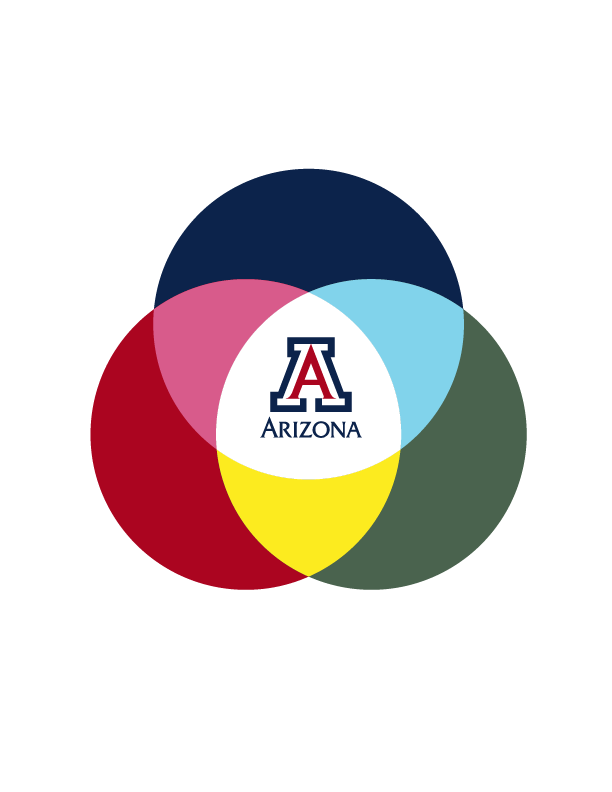 Curriculum
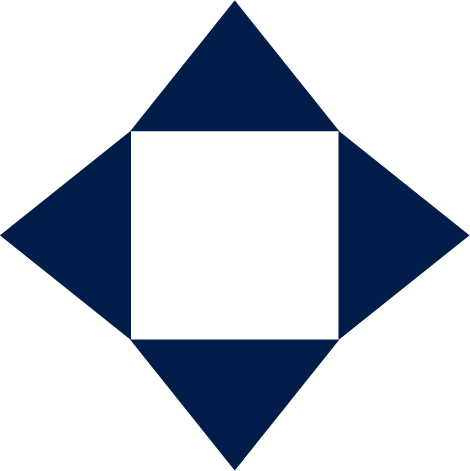 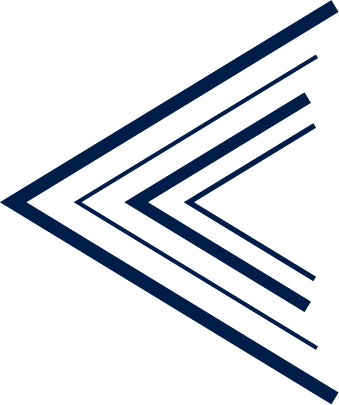 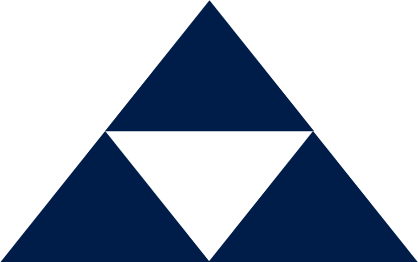 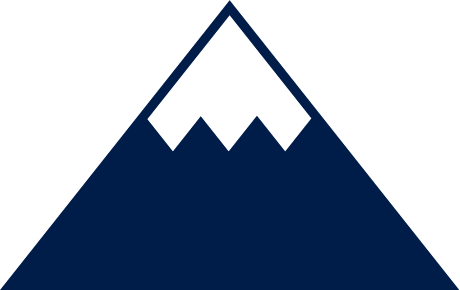 Exploring
Perspectives
12 units
Foundations*
Introduction
(First-Year Course)
Pinnacle
(ePortfolio)
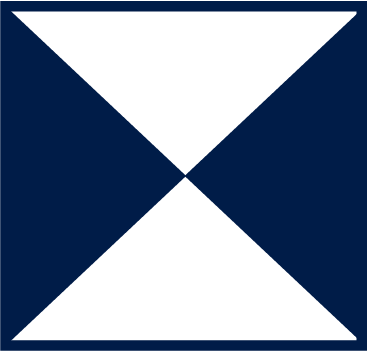 9 units
(variable)
1 unit
1 unit
*Does not change in new Gen Ed
Building
Connections
9 units
Writing & Diversity 
Attributes
[Speaker Notes: Based on feedback from EP, BC, and staff.]
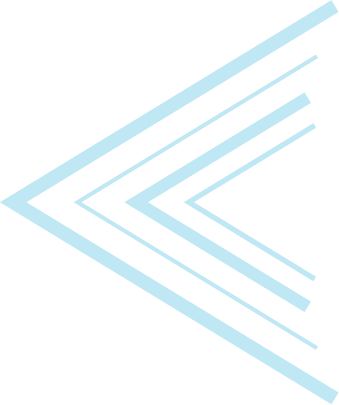 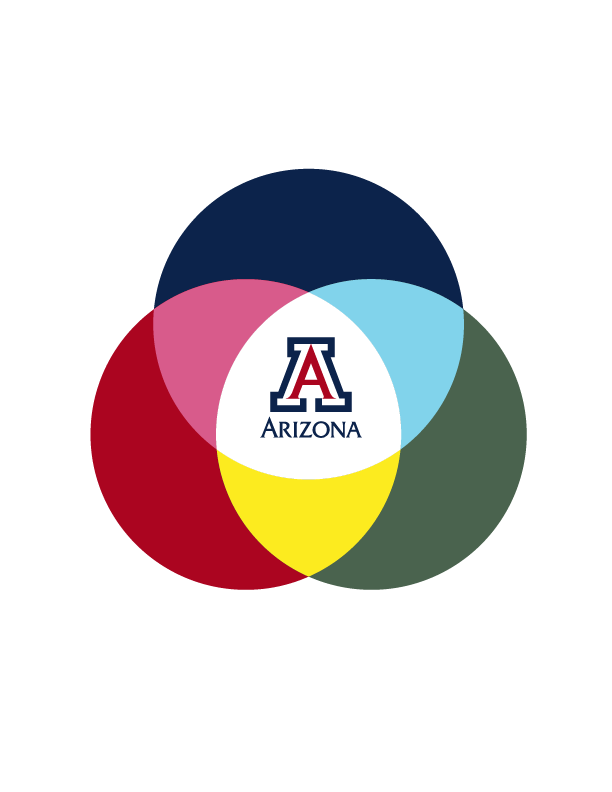 Introduction to Wildcat Perspectives (tentative title)
A new 1-unit course required of incoming freshmen. The goals of the course are to facilitate:
Introducing students to General Education & its conceptual foundations (interdisciplinary thinking, perspective-taking, reflection on learning)
Start ePortfolios in Digication & develop digital literacy practices
Transitioning to UArizona, including: 
Supporting student well-being
Encouraging academic success
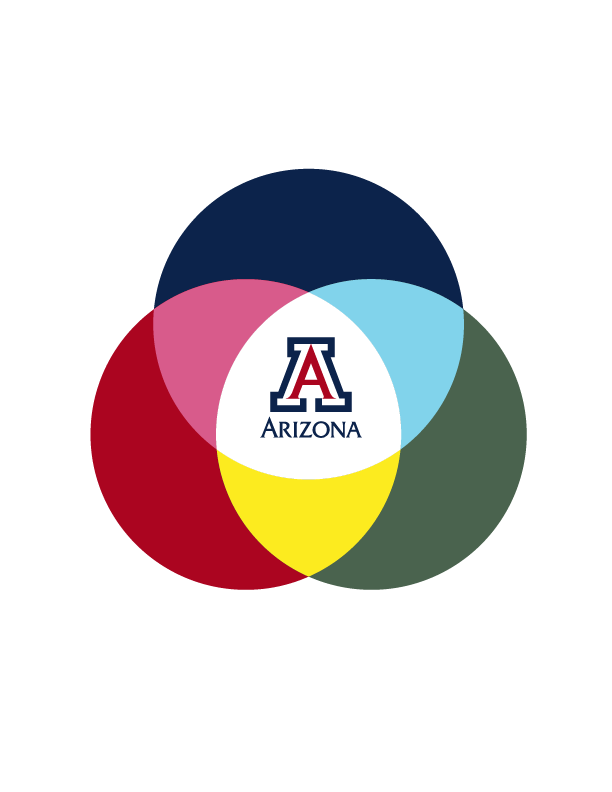 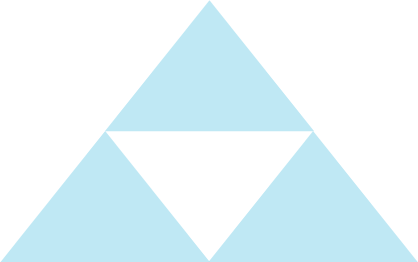 Foundations (no changes)
Typically 9 units, Foundations courses engage students in critical thinking and prepare them for future college work. Students must take or accomplish the equivalency of the following:
Quantitative thinker (3 units)
Writer (6 units*)
Second-language learner (proficiency requirement*)
*Number of units is variable depending on method of meeting writing & second language requirements
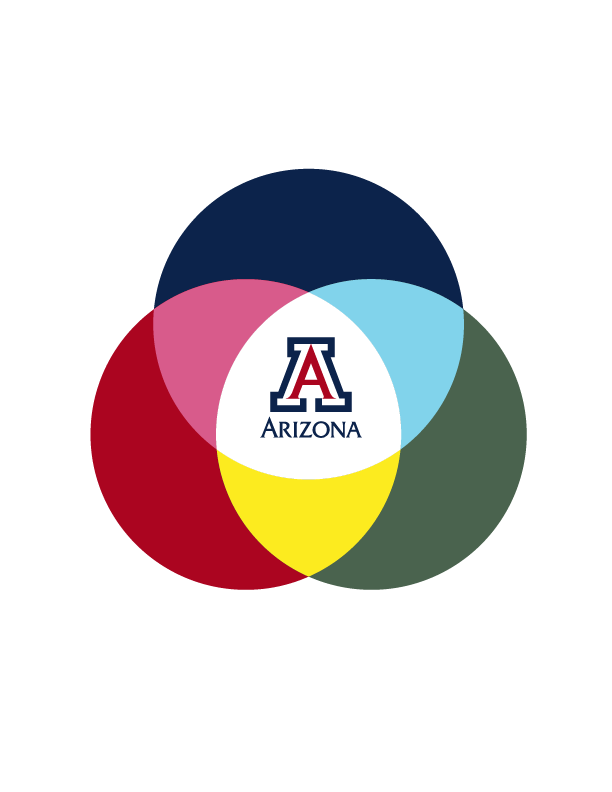 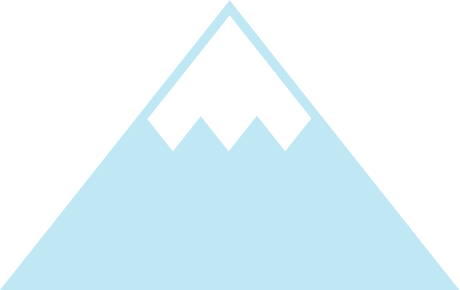 Wildcat Pinnacle
A new 1-unit course required of all UArizona students as a capstone portfolio course to their General Education experience. The goals of the course are to help students:
Identify potential connections between General Education courses & their major / professional aspirations
Develop an ePortfolio that reflects on their achievement of the General Education learning outcomes
Reflect on their experience in General Education as a whole
CURRICULUM CATEGORIES
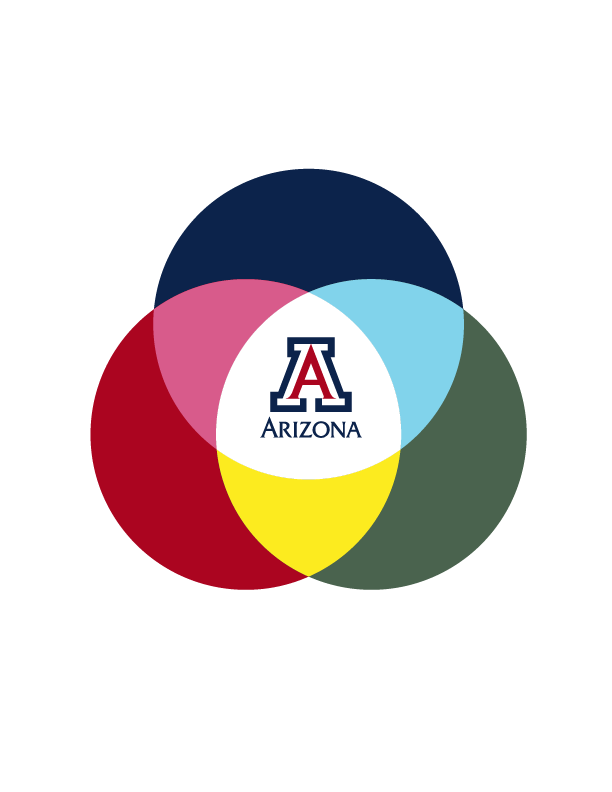 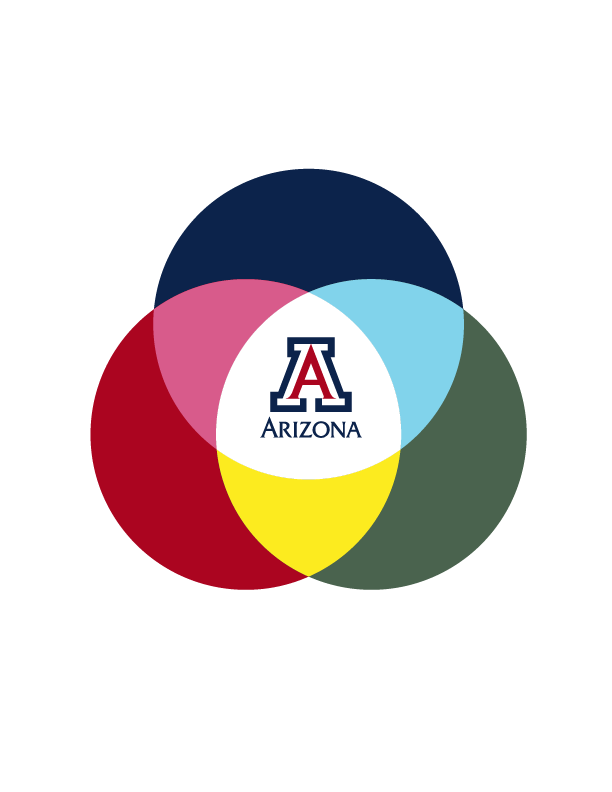 Curriculum Overview
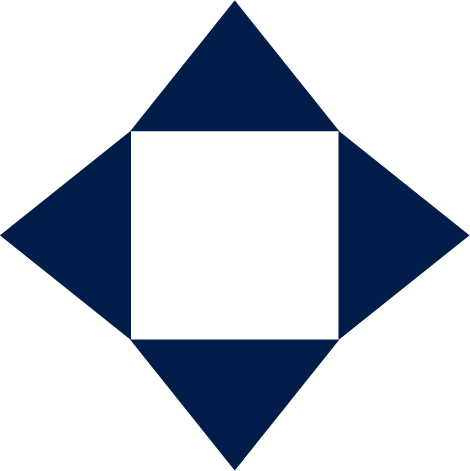 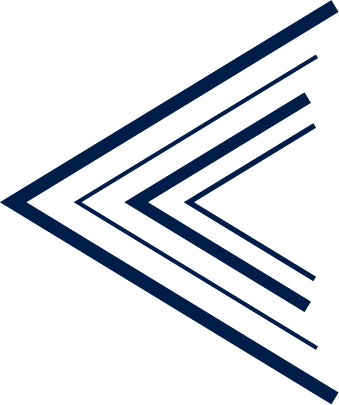 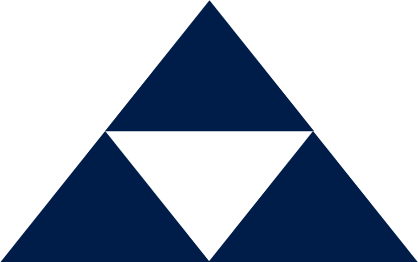 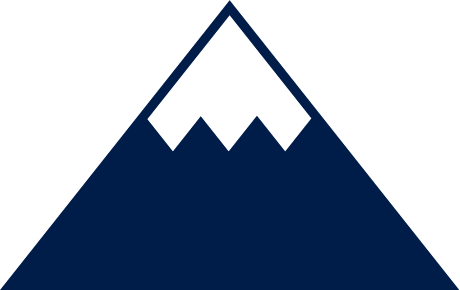 Exploring
Perspectives
12 units
Foundations*
Introduction
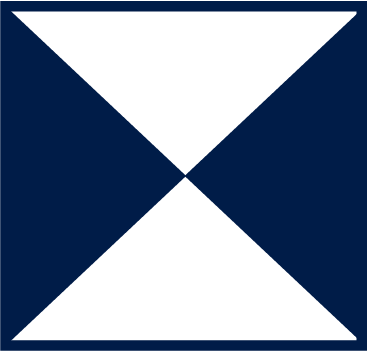 Pinnacle
9 units
(variable)
1 unit
1 unit
*Does not change in new Gen Ed
Building
Connections
9 units
Writing & Diversity 
Attributes
[Speaker Notes: Talk a bit about intro course laying foundation for perspective-taking/reasoning, EP and BC as equal but different pieces of the gen ed experience (learning disciplinary/single perspective taking in EP and more interdisciplinary/multi-perspective taking in BC), culminating in the reflection of the ePortfolio and a creation of a personal showcase as a way for students understand and display what they have done and can do in the future (not just to check a box).]
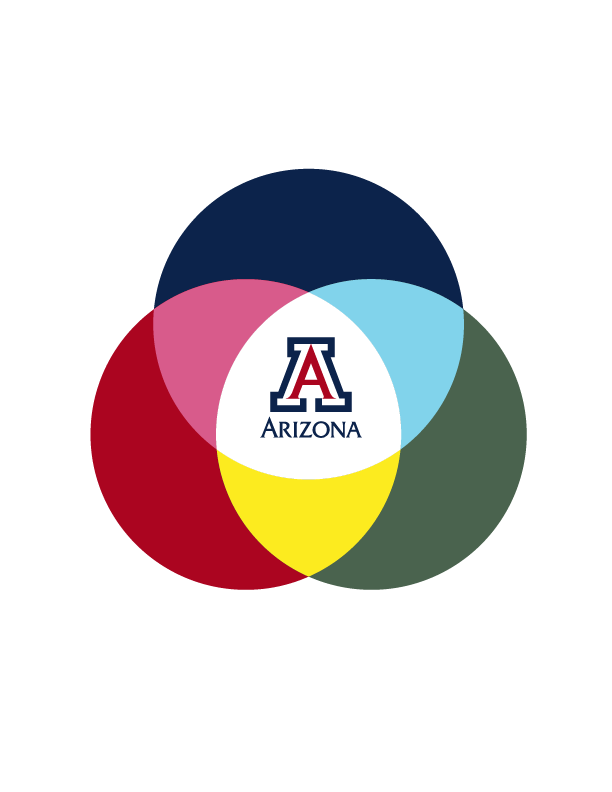 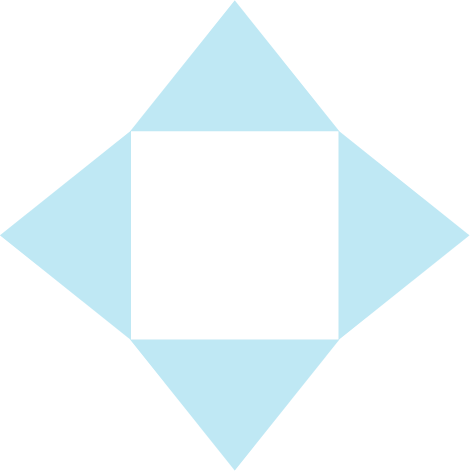 Exploring Perspectives
These courses introduce students to ways of thinking, knowing, and doing from the perspective of different disciplinary domains. Students will explore and practice the varied approaches of the:
Artist
Humanist
Social Scientist
Natural Scientist
Choose at least one course from each perspective (12 units minimum)
Students must take at least one course that carries the Diversity Attribute, & one that carries the Writing Attribute
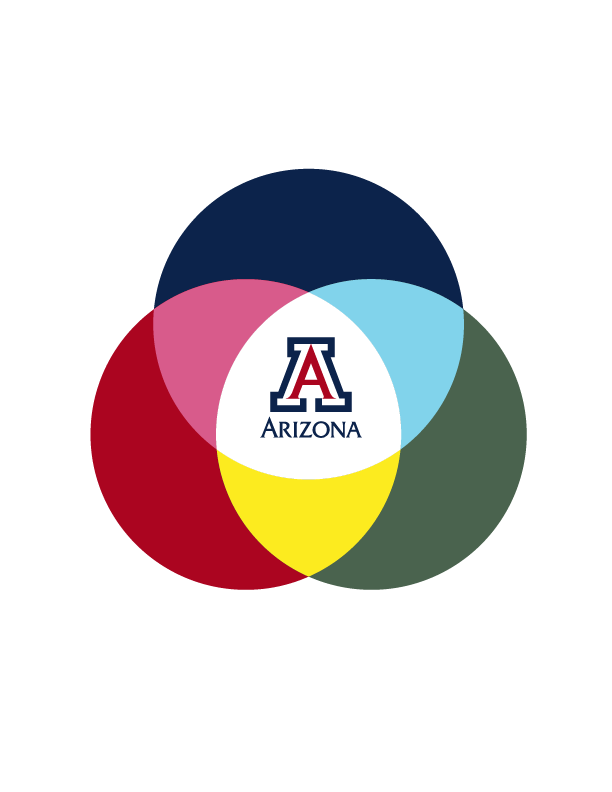 Building Connections
These courses encourage students to bring together knowledge and modes of thinking from two or more disciplines and/or perspectives in order to foster more comprehensive understanding of questions, ideas, challenges, and/or problems. Students will utilize interdisciplinary approaches and multi-perspective taking to practice being: 
Conceptual Thinkers 
Creative Problem Solvers 
Choose three courses from any categories (9 units minimum)
Students must take at least one course that carries the Diversity Attribute, & one that carries the Writing Attribute
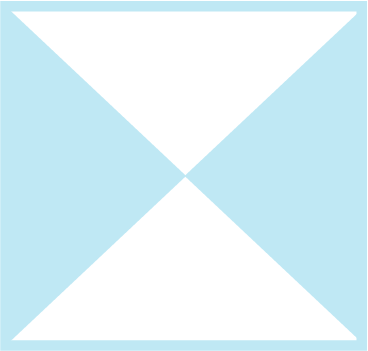 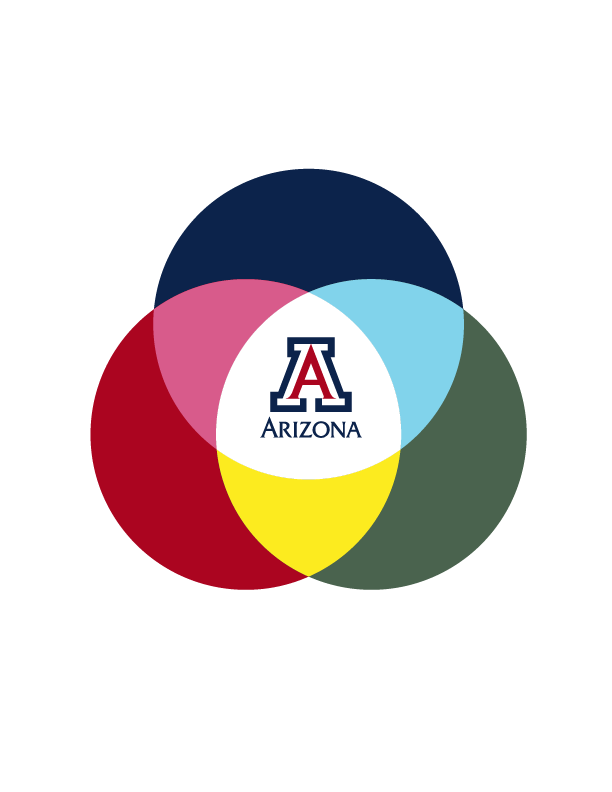 Pedagogy - A Hallmark of Gen Ed Curriculum
Students should have the opportunity to have a high-quality, engaged learning experience. As such, all Gen Ed courses will:
Engage students in active and collaborative learning
Provide ample opportunities for success through regular, low-stakes assessments (formative and summative)
Have clearly stated learning outcomes and objectives
Use evidence-based practices and inclusive pedagogical approaches
Emphasize disciplinary/interdisciplinary perspective-taking
Elevate diverse voices and scholarship whenever possible (e.g.  BIPOC, disabled people, LGBTQIA+, women, and others who have been marginalized in their abilities, contributions, and knowledge)
[Speaker Notes: Want to emphasize high quality instruction as a hallmark of the new gen ed.]
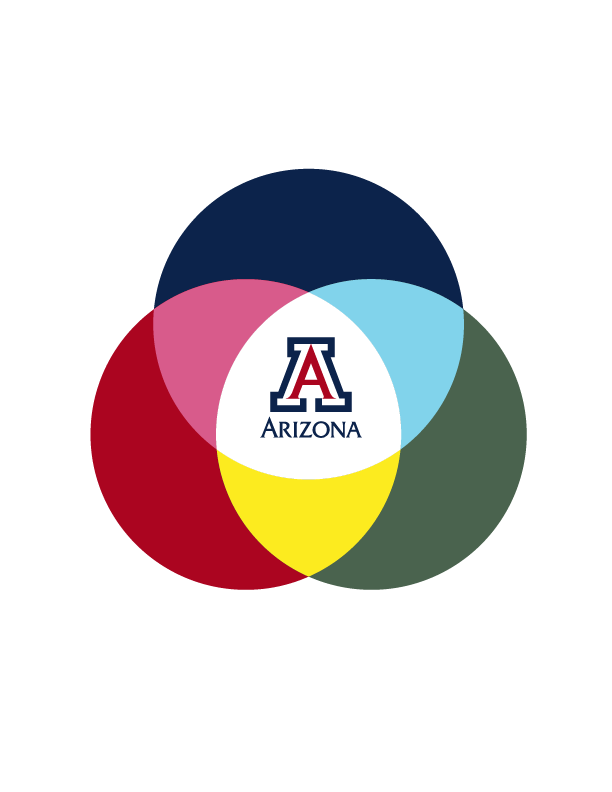 Signature Assignments
All Exploring Perspectives and Building Connections courses will include at least one signature assignment (developed by instructors) that will be included in students’ GE ePortfolios. These will allow students to utilize highlighted perspectives from each course to showcase learning, skills, and personal reflection. 
Connect to at least one course learning outcome
Can be creative (websites, videos, performances, etc.)
Should consider an external audience during development and highlight student strengths (skills, writing, growth)
Can be the same assignment as Diversity and/or Writing Attribute and if so needs to satisfy all criteria
Will be essential for the course approval process
ATTRIBUTES
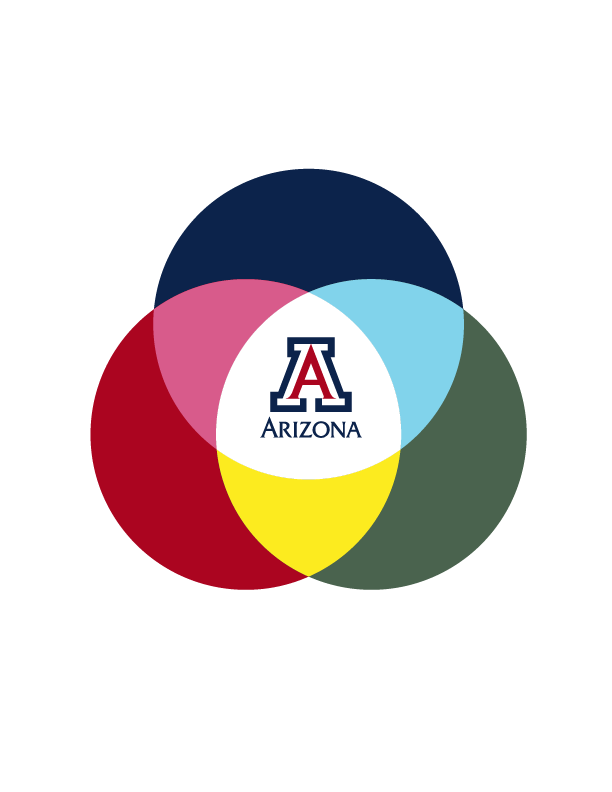 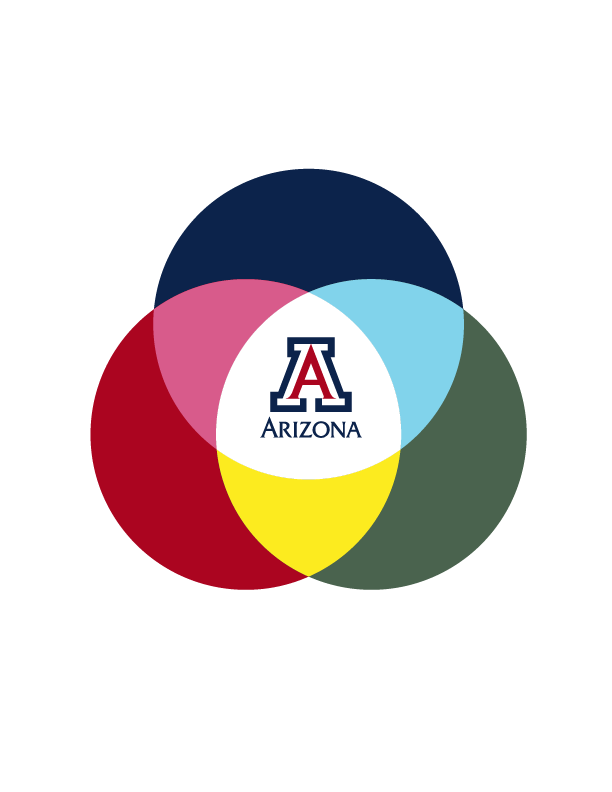 Attributes
The Writing & Diversity Attributes must be satisfied in the Perspectives & Connections areas of the new Gen Ed curriculum.
The Writing Attribute
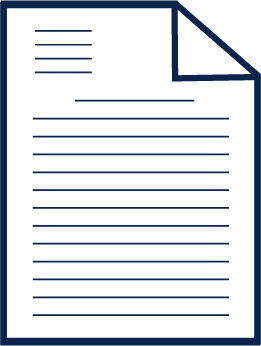 Classes that carry the Writing Attribute promote engaged learning, critical thinking, & greater facility with written communication across different writing situations. 2 courses total (6 units).
The Diversity Attribute
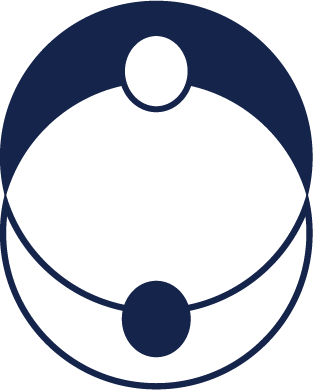 Classes with the revised Diversity Attribute will focus on issues such as racism, classism, transphobia, sexism, and ableism, which continue to structure our society inequitably. It is our responsibility as Wildcats to promote greater social equity. 2 courses total (6 units).
WRITING ATTRIBUTE
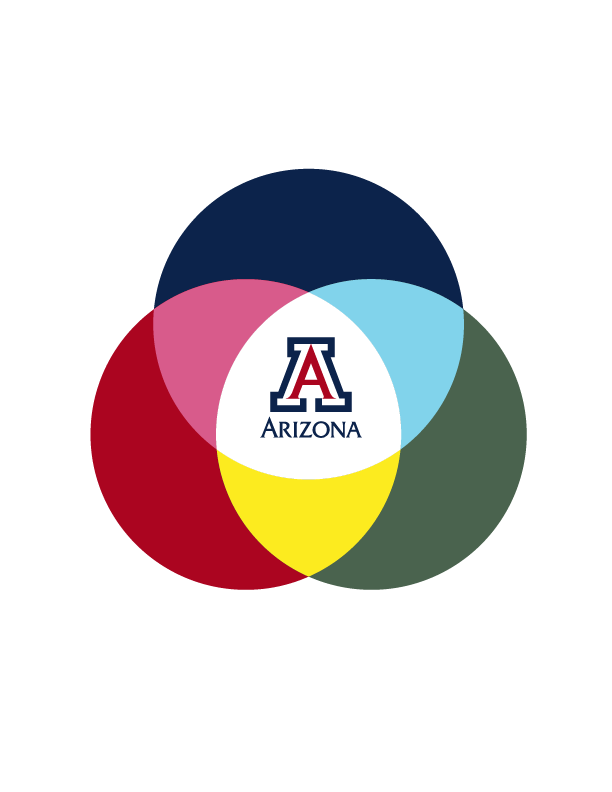 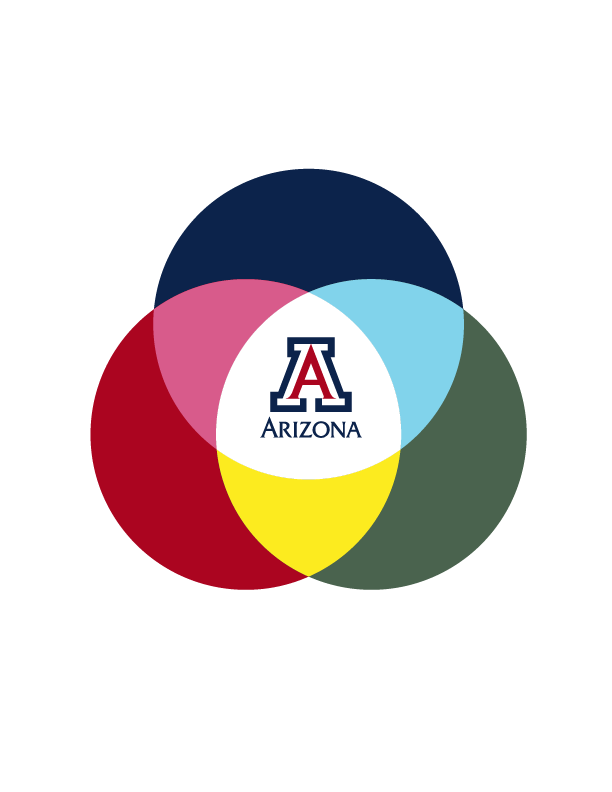 Writing Attribute
Writing Across the Curriculum
Capstone Writing
Builds on introduction to WID and participates in an authentic community of readers and writers in discipline.
Writing in the Discipline 
Writes in genres of a specific discipline; learns documentation and conventions of discipline.
General Education 
Writing applies first-year proficiencies in new and many WAC contexts;
Foundations Writing
Writing process; understand rhetorical situation; genre awareness; awareness of writing across the curriculum (WAC)
3
1
2
4
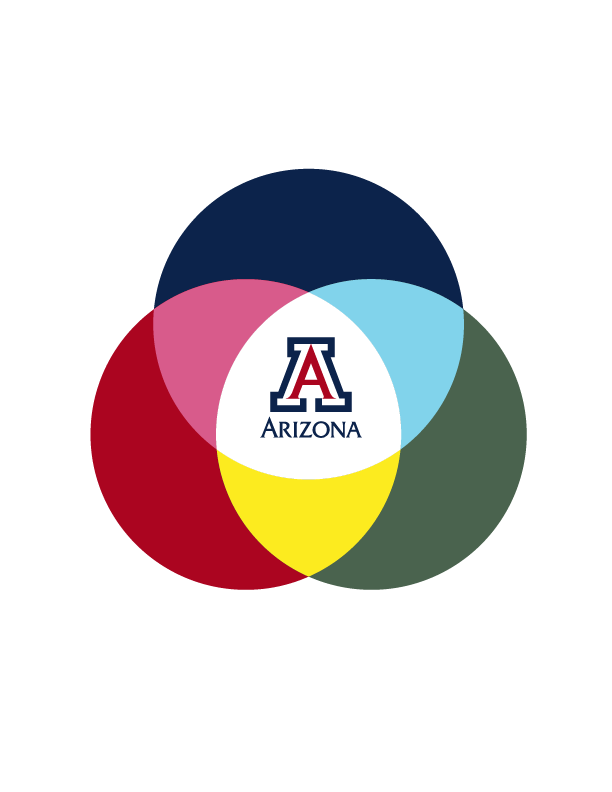 Writing Attribute
GE will not mandate that every course assign at least 2500 words of writing
GE will not mandate every course to require feedback and revision
Some EP and BC courses will be taught as writing emphasis courses:
To help students apply first-year writing knowledge in new and many WAC contexts;
To allow students to compose different types of field-specific or disciplinary writing.
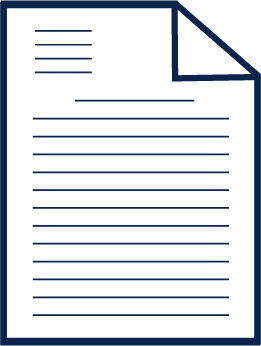 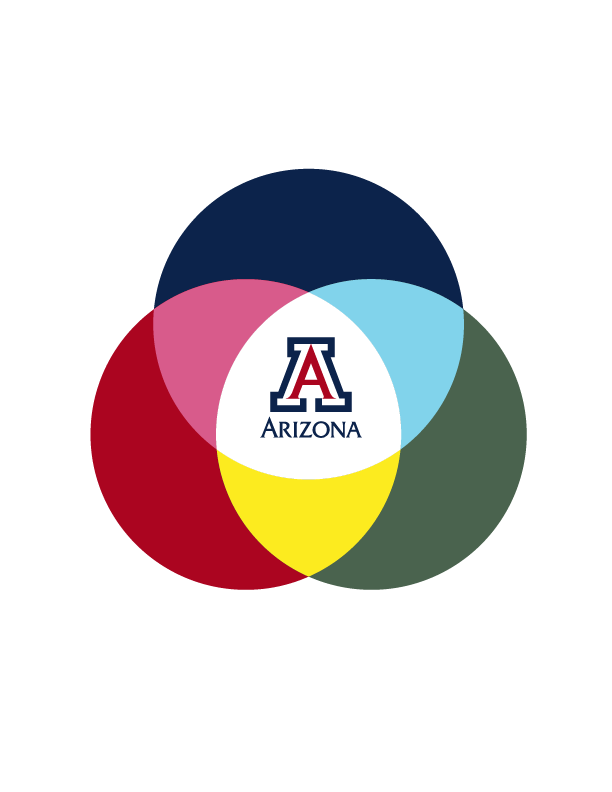 Writing Attribute means writing emphasis
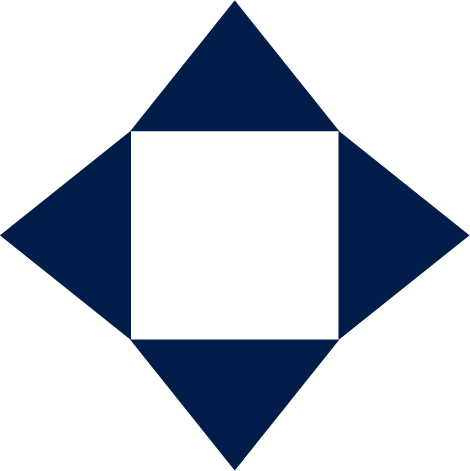 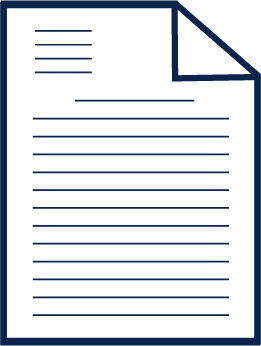 WA
EP
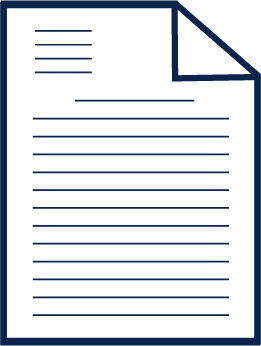 B
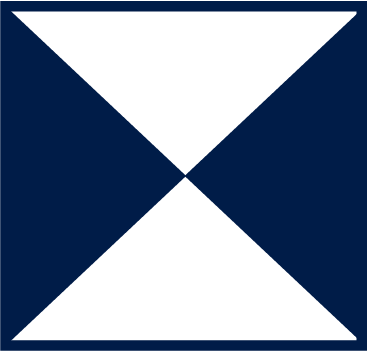 C
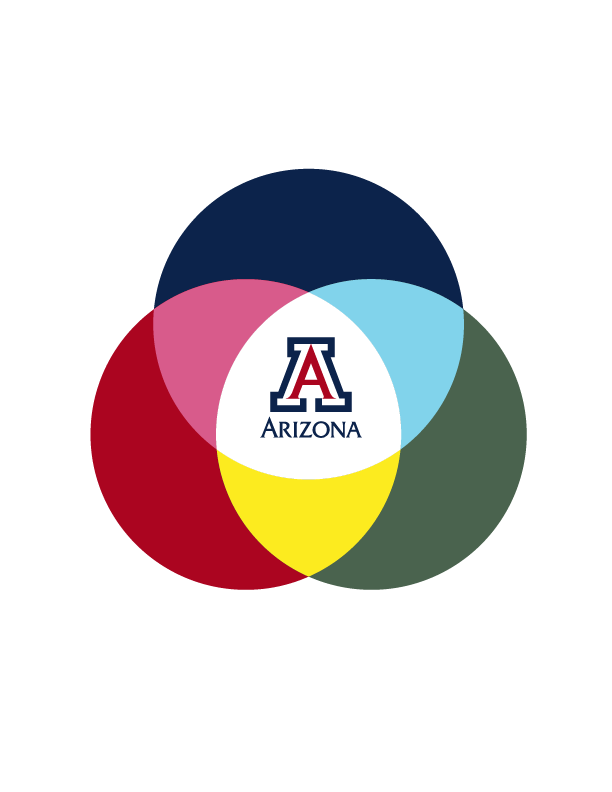 Former GE Writing Policies and WA
Writing Attribute keeps the following policies:
Writing assignments, both formal and informal, are integrated in the course requirements through more than one means. 
Writing assignments emphasize critical inquiry.
At least one writing assignment involves a revision process in which students receive instructor and/or peer feedback on a first draft and make substantive revisions before submitting a subsequent draft for grading.
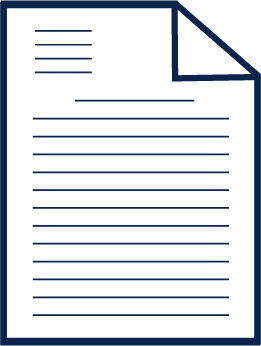 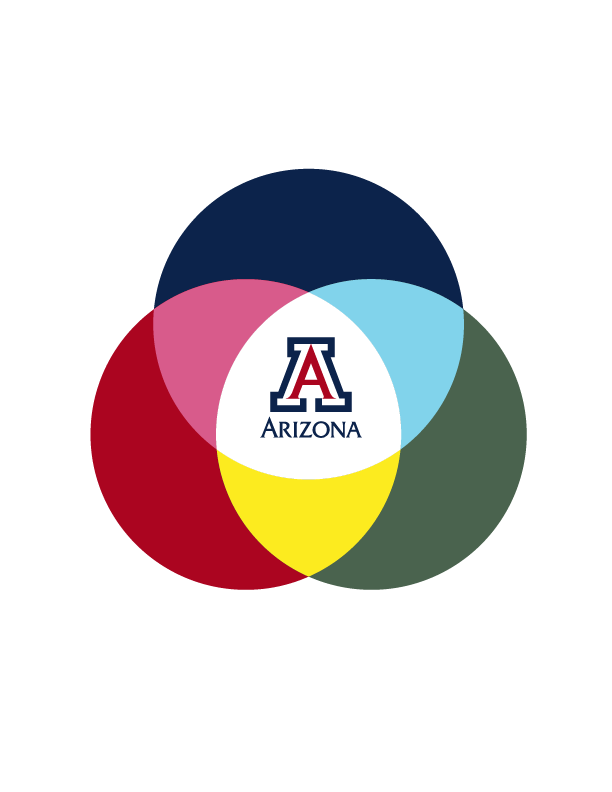 Revised GE Writing Policies
Writing Attribute further refines the following policies:
Writing assignments are evaluated for format, organization, style, grammar, and punctuation, as well as content and participation in the scholarly conversation.
Writing assignments may vary in number and length but must add up to a minimum of 10 pages or 2500 words over the term.  One or more writing assignments of at least 750 words must be done outside of the class session.
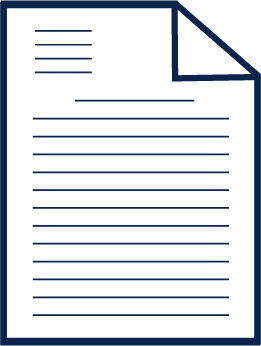 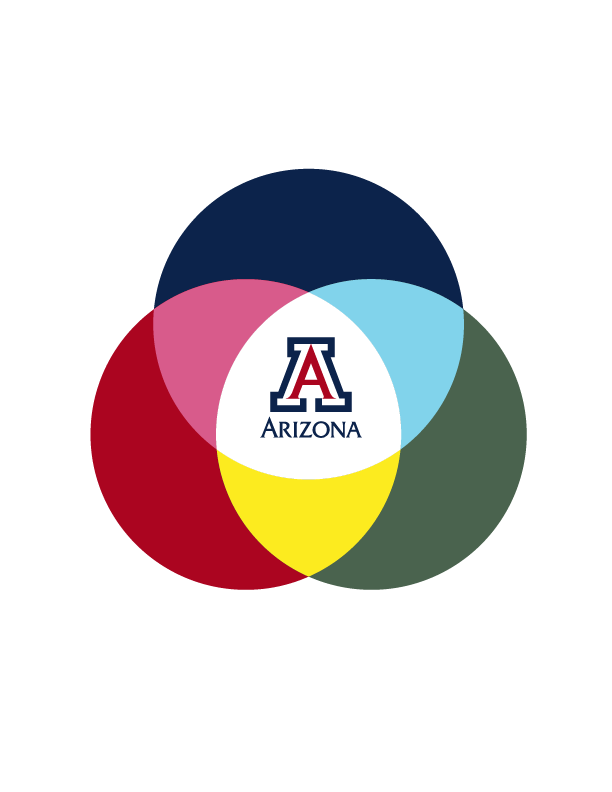 Writing Emphasis Instructional Goals
Teach writing as a process in course activities and assignments
Define disciplinary or field specific  expectations
Identify previous writing experiences and transfer writing practices across academic disciplines
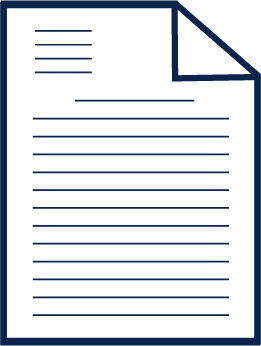 [Speaker Notes: Three goals help move from implicit rules about writing to explicit articulation of writing expectations within disciplines and fields.]
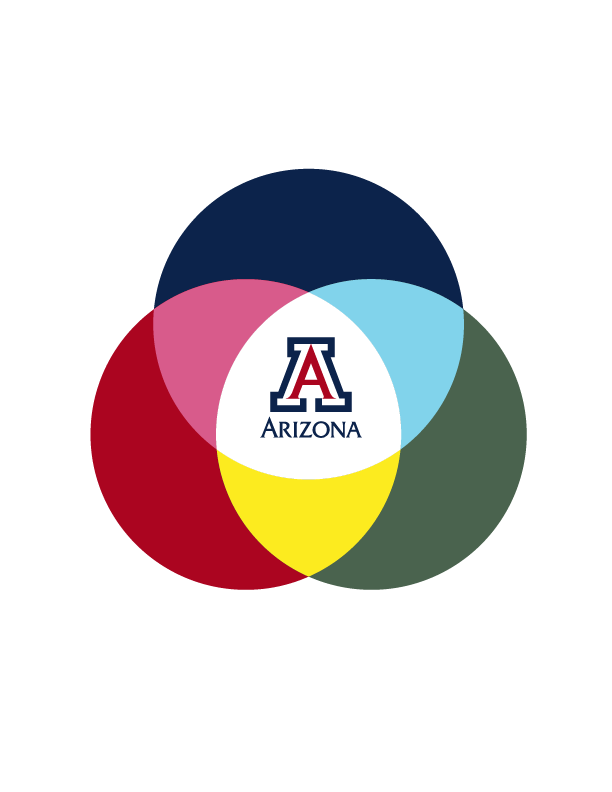 WE Course Policy
Writing will not only take the form of essay exams or timed writing tasks. 
At least 75% of student performance will be assessed through various forms of  writing. 
Key terms will be integrated into how the course describes, scaffolds, and assesses writing: 
Purpose
Context
Audience
Genre Conventions
Revision
Signature Assignments (next slide)
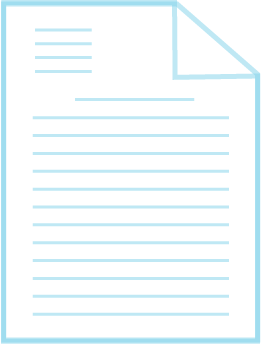 Full statement of mission and policies:
t.ly/WDA7
Writing Emphasis Signature Assignment Policy
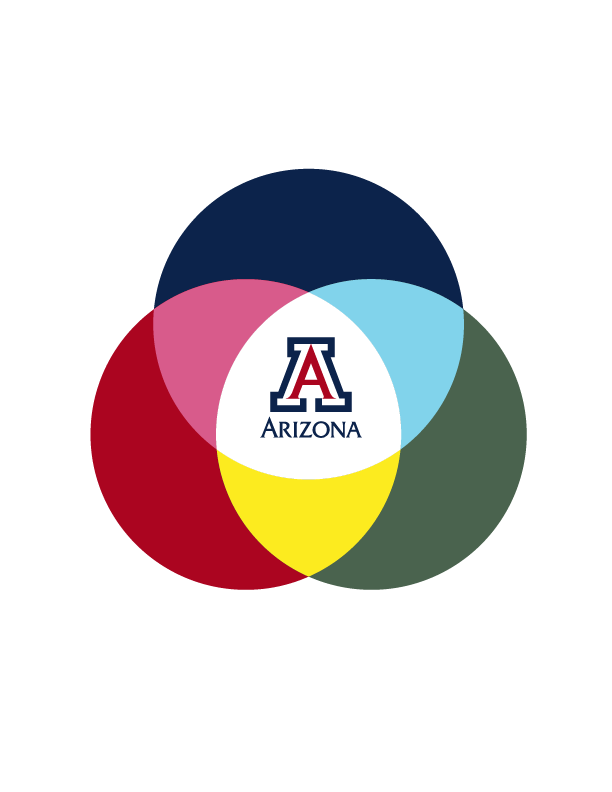 Assignment directions articulate purpose, audience, context, and disciplinary genre conventions.
Timely feedback given on signature assignments.
Assessment will focus on purpose, audience, context, and genre conventions. 
[Grammar, mechanics, and usage should be limited to no more than 10% of the assessed performance.]
Signature assignments will prompt student writing to demonstrate GE outcomes to Communicate Effectively.
Full statement of mission 
and policies: 
t.ly/WDA7
A
S
S
E
S
S
M
E
NT
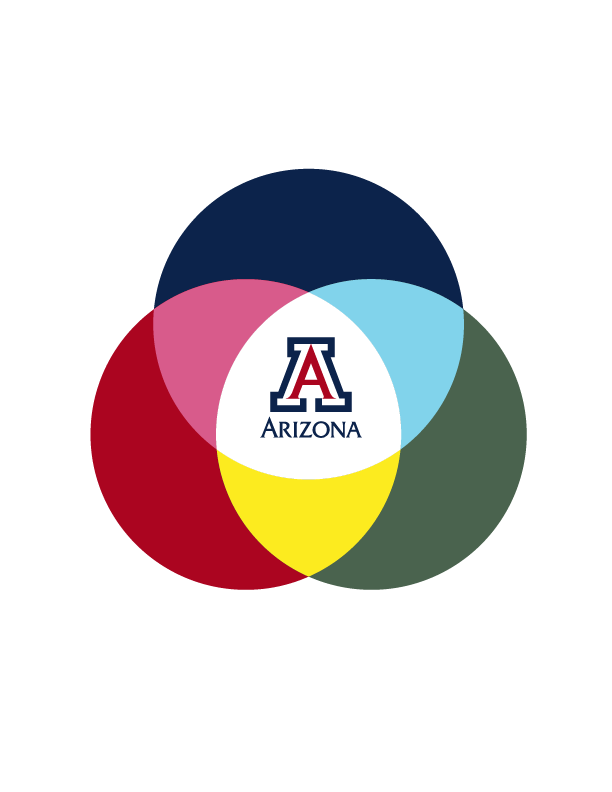 Writing Attribute Library
DIVERSITY ATTRIBUTE
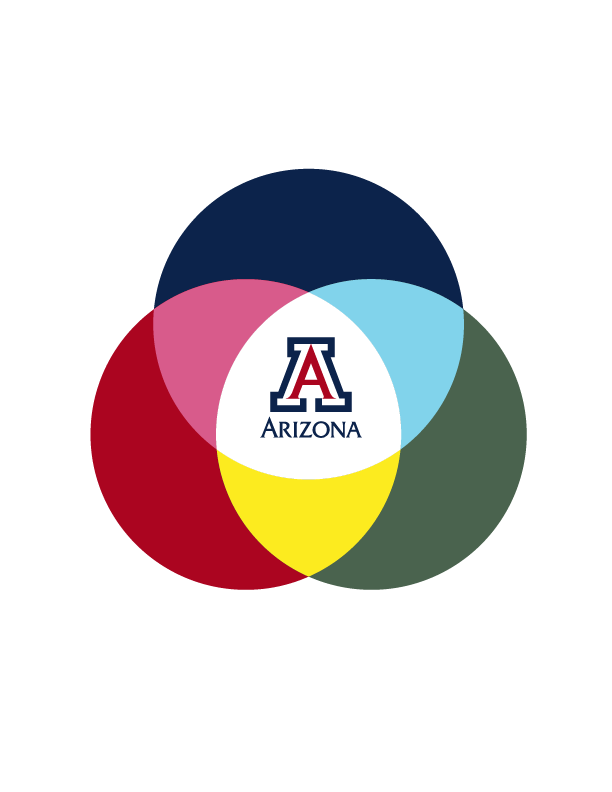 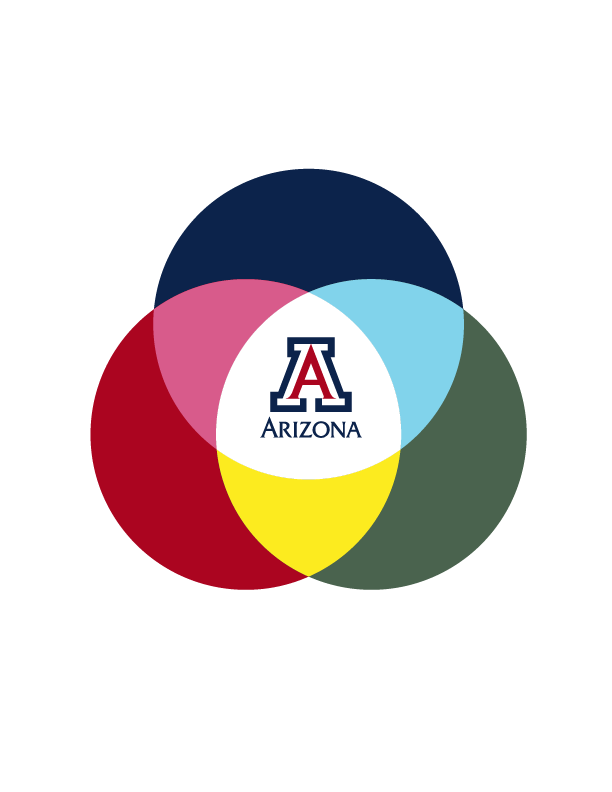 Former Requirement Description
One course (or 3 units) in a student’s degree program must focus on one of the following areas: Gender, Race, Class, Ethnicity, Sexual Orientation, or Non-Western Studies.  Courses that satisfy the Diversity Emphasis Requirement are identified in the course descriptions provided by the General Education Committee.

This requirement may be filled by a designated Tier One or Tier Two course, or by a designated course taken in the student’s major or minor.
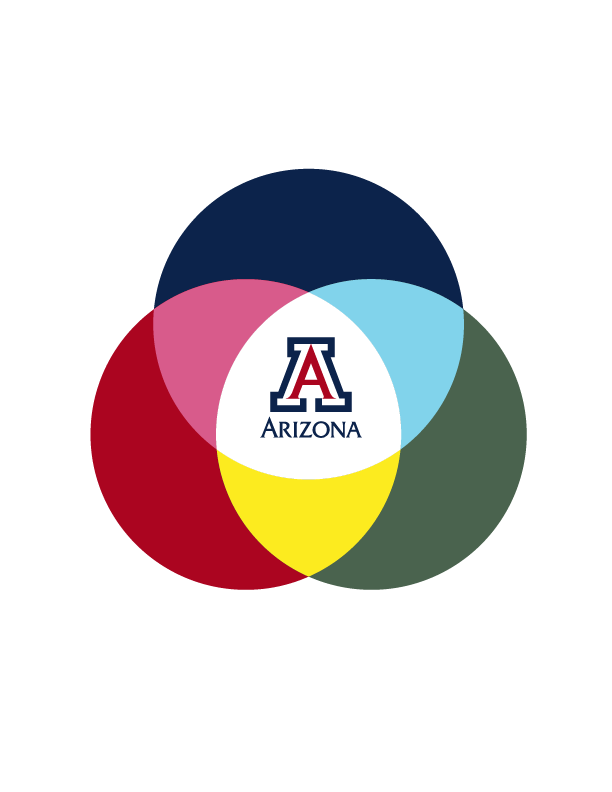 New Vision
As an Hispanic Serving Institution that sits on the original homelands of Indigenous Peoples who have stewarded this Land since time immemorial, and because #BlackLivesMatter...diversity, inclusion, and social justice are foundational components of the general education curriculum.  They are essential for students to foster the self-awareness and agency needed to address the complex and systemic challenges facing our UArizona and global community.  Issues of racism, classism, transphobia, homophobia, sexism, ableism, xenophobia, among others, continue to inequitably structure society, and it is our responsibility as Wildcats to promote greater social equity.
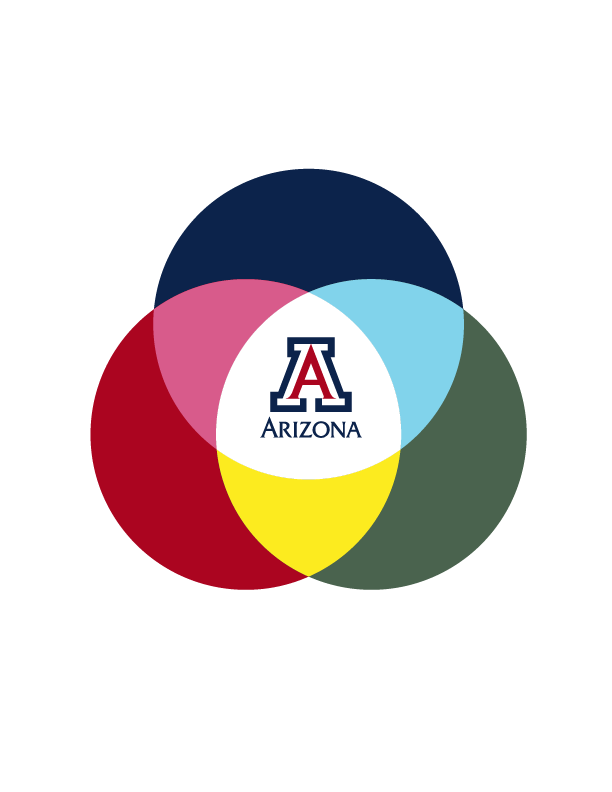 Defining Diversity Attribute Courses
Courses with a diversity attribute will: 
Center one or more marginalized populations including, but not limited to: racial/ethnic minorities, women, LGBTQIA+ people, economically marginalized communities, and disabled people 
 Explore the historical developments, causes, and consequences of structured inequality
Examine how power, privilege, and positionality shape systems related to the discipline of the course and how knowledge is constructed

All diversity courses will, in the context of the course content:
Utilize Universal Design principles and an asset-based approach to learning, so all students have an equal opportunity to succeed.
 Have the majority of authors in the syllabus be from people of marginalized social identities. 
Support students developing a critical consciousness: the ability to recognize and analyze systems of inequality and the commitment to take meaningful actions rooted in social, economic, and/or environmental justice.
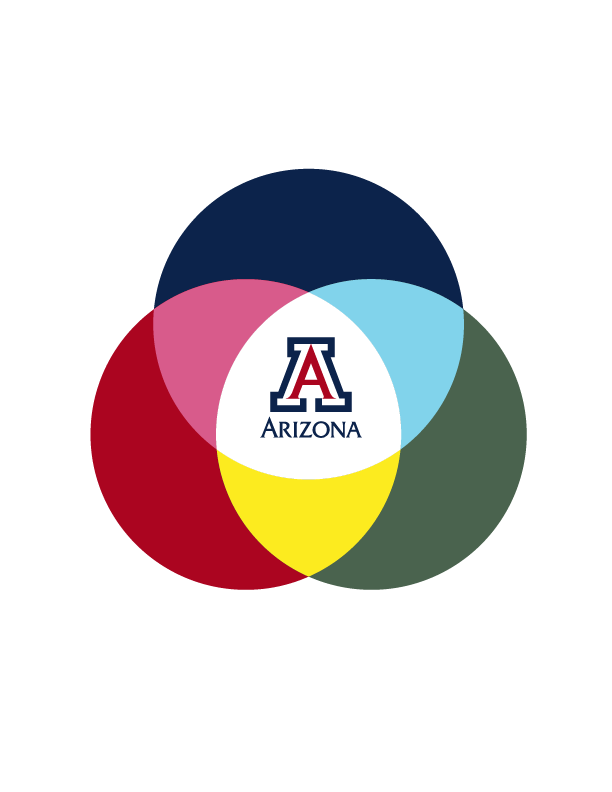 Diversity Attribute Structure
Rationale: From the empirical literature, cognitive, affective, and anti-bias impacts of diversity courses occur after taking two courses. 

(Note: Classes can carry the Diversity and Writing attribute, but they will likely be rare)
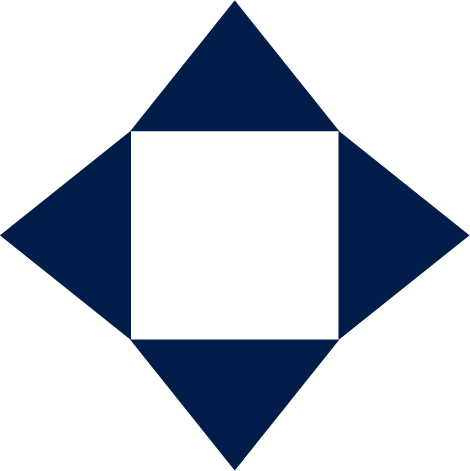 3 Units
Exploring
Perspectives
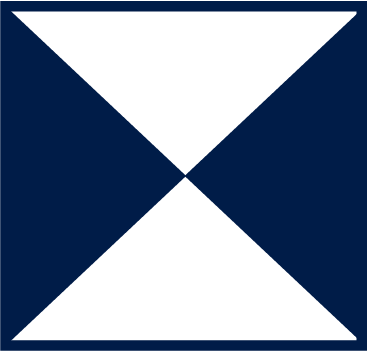 3 Units
Building Connections
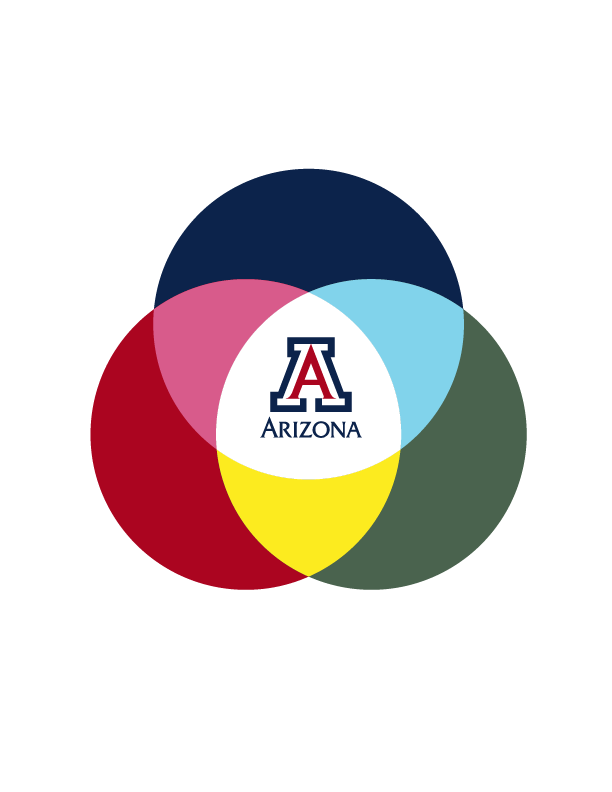 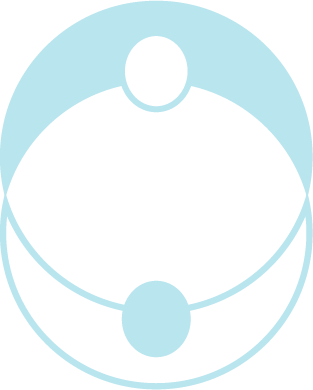 Diversity Attribute Courses Criteria
Specific to EP:
Describe and analyze the historical and structural bases of inequality from a specific disciplinary perspective.
Explore how diversity and inequality are historically developed, reproduced, understood, and enacted in the context of power relationships.
Identify disparities and struggle of groups including, but not limited to, race/ethnicity, gender, sexual orientation, social class, and disability. Our intention is to emphasize these issues in the United States, but we are working on how to include international perspectives in a meaningful way.

Specific to BC:
Apply principles of social justice and equity in social, economic, and/or environmental frameworks.
Propose action to build a more just and equitable society.
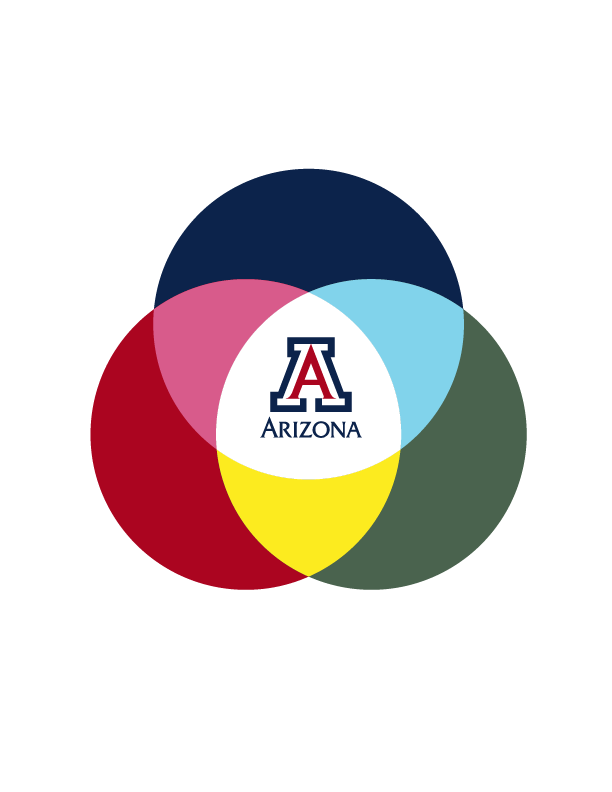 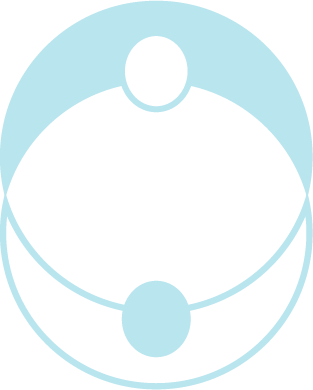 Diversity Attribute Learning Outcomes
Describe systemic inequities experienced by populations who have been historically and systemically marginalized, including but not limited to racial/ethnic minorities, women, LGBTQIA+ people, economically marginalized communities, and disabled people 
Explain the relationships among diversity, power, and justice.
Analyze how social, environmental, institutional, and other systemic structures influence how knowledge is constructed. This can include historically and/or contemporarily.
Reflect upon how they and others experience privilege and oppression/marginalization.
Propose meaningful action to create a more equitable society.
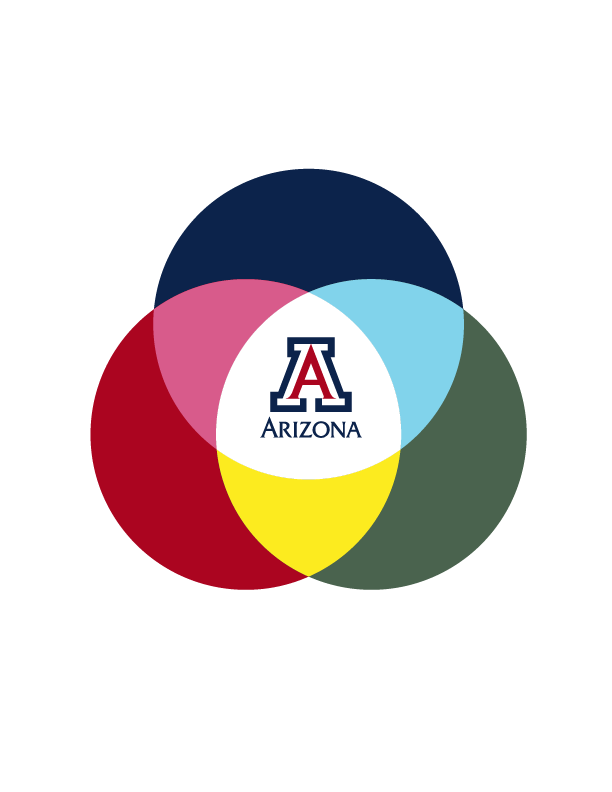 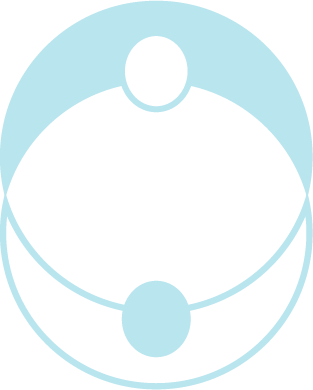 Diversity Attribute Signature Assignment
While diversity and inclusion will be embedded throughout the GE curriculum,
EP and BC courses with the Diversity Attribute will provide students the opportunity to demonstrate at least three of the following learning outcomes:
Required (two):
Describe systemic inequities experienced by populations who have been historically and systemically marginalized, including but not limited to racial/ethnic minorities, women, LGBTQIA+ people, economically marginalized communities & disabled people
Reflect upon how they and others experience privilege and oppression/marginalization

And one (or more) of the following:
Explain the relationships among diversity, power, and justice (EP-potentially)
Analyze how social, environmental, institutional, and other systemic structures influence how knowledge is constructed (historically and/or contemporarily) (BC-potentially)
Propose/explore meaningful action to create a more equitable society (BC-potentially)
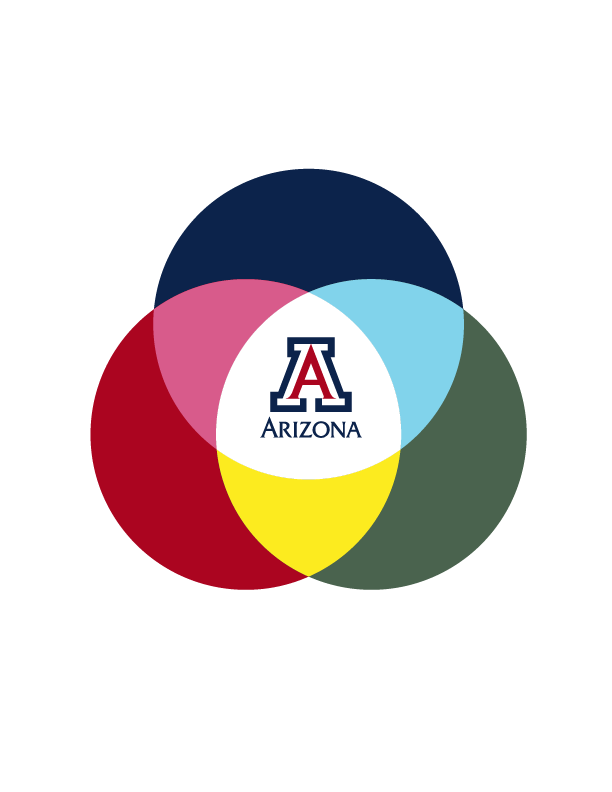 Signature Assignment Inspiration
Until we can draw upon more examples from our own institution, we were struck by the American Cultures Engaged Scholarship (ACES) Program at the University of California Berkeley: https://americancultures.berkeley.edu/community-engagement/aces-student-projects
ACES Student Projects
Principles of Sociology: “As a part of the engaged scholarship component of this course, students developed an online resource guide for girls ​to discover employment​,​ ​health, and education resources​ as well ​as women-specific resources (including shelters for homeless ​​women and sexual health clinics)​.”
Introduction to Community Health and Human Development: “Students built a Bay Area Rapid Transit (BART) map website with embedded video stories from individual community members and organizations. To highlight the wide range of health inequities, these stories focused on individuals representative of some of the most disparate Bay Area communities in terms of both wealth and health outcomes.”
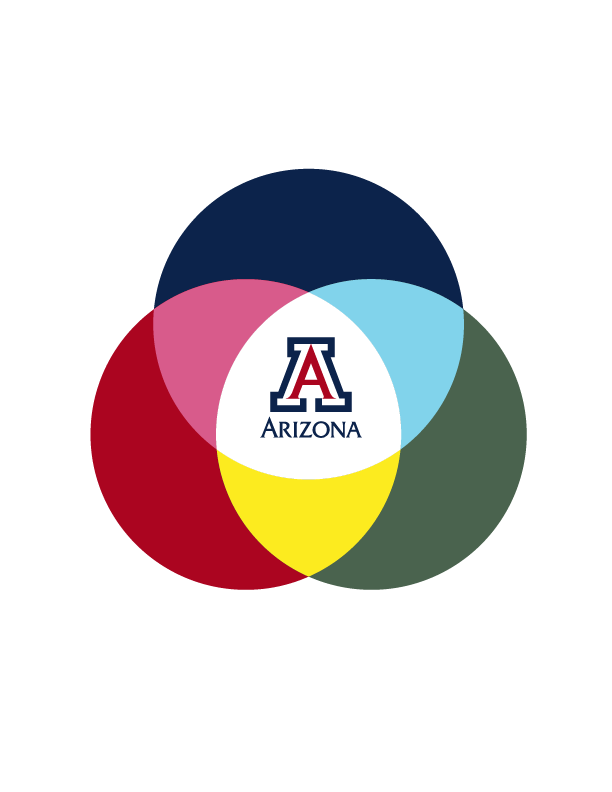 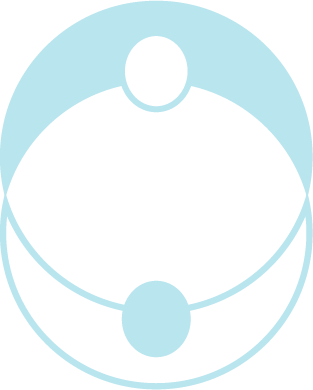 Signature Assignment: EP/BC
EP:
Creating original project proposals that address issues of diversity from the disciplinary perspective of the course. Creative, public-facing, community-based projects with group work are encouraged, but not required. By "public-facing," we mean that the course instructor is not the primary audience, and that people outside the institution could find the projects useful. 
Analyze an issue related to diversity from the disciplinary perspective of the course and present it in a multimodal[1] context (website, video, infographic, etc.).

BC:
Create a finalized project that aims to address a specific problem from the disciplinary perspective of the course. Again, it is highly encouraged that signature assignments be public facing.
[Speaker Notes: [1]  Multimodal simply means more than one modality is used; it does not inherently mean digital media will be required. For example, a collection of poems presented in a spoken word event in the community would be multimodal because of the written and verbal components. This doesn't mean text-only projects will not be accepted, but rather, moving beyond traditional essay formats is highly encouraged.]
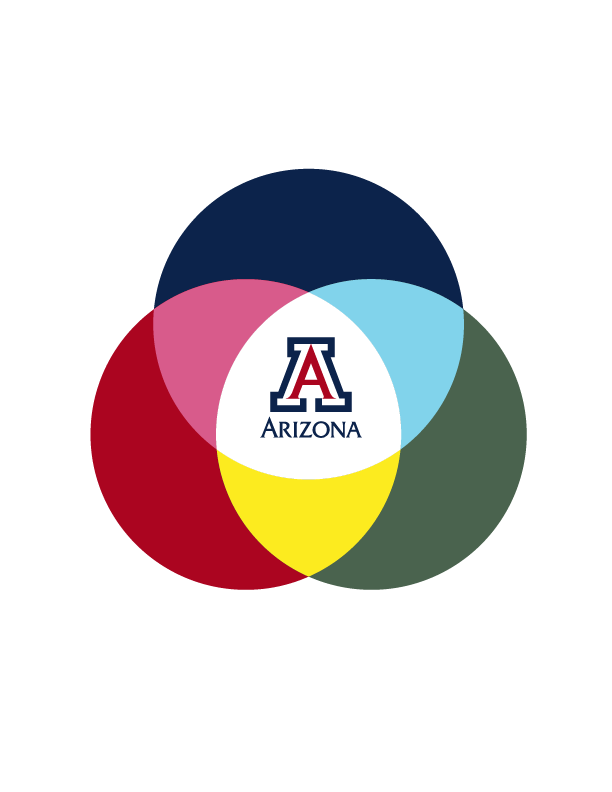 Assessment: A Work In Progress
Possible Component: Longitudinal quantitative assessment 

Issue: Extremely complicated
Q: How can one assess an English, Sociology, and Engineering Diversity Attribute course using the same metrics?
COURSE APPROVAL
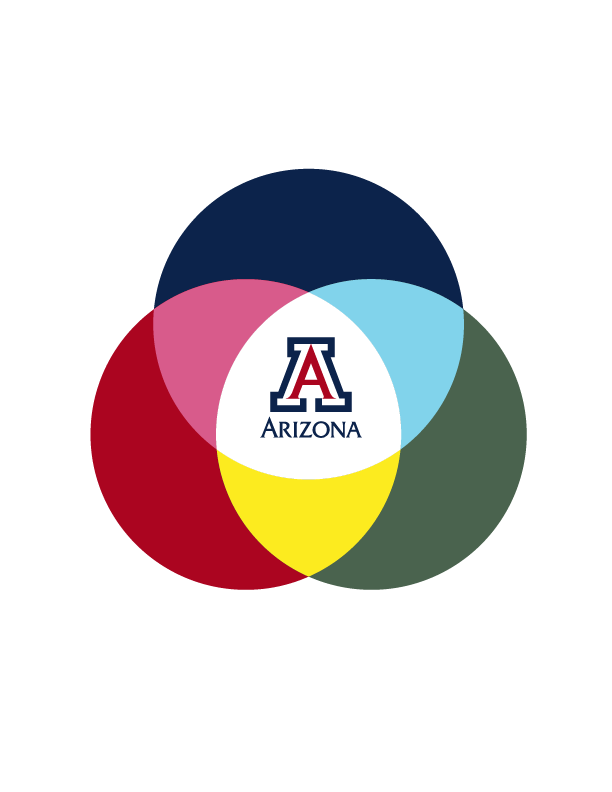 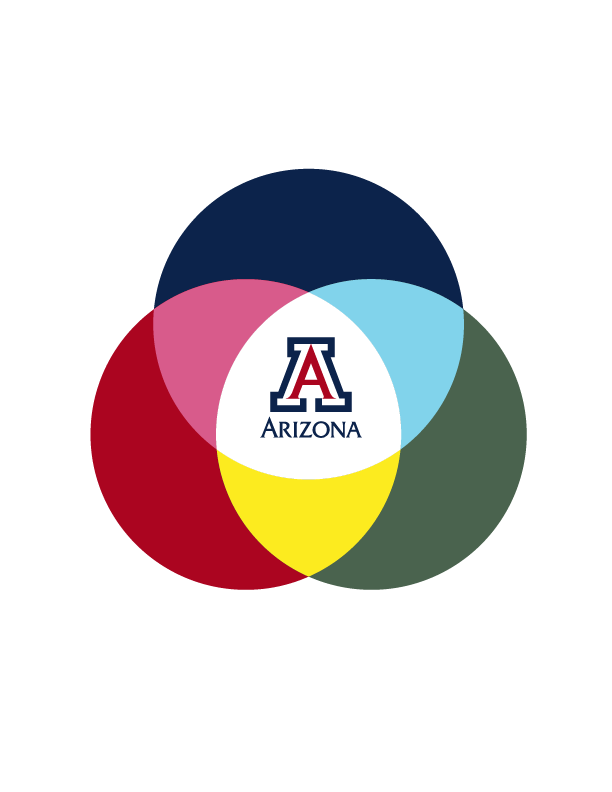 Course Approval
Requesting your feedback: Qualtrics Survey
Current course approval/review process: 
Department : College : UWGEC
Faculty-governed, specifically for approval of GE requirements (UWGEC)
Our goals: 
Remain faculty governed 
Opportunity to identify and address some of the pressure points from the current Gen Ed process
[Speaker Notes: Course Approval Process Feedback: https://uarizona.co1.qualtrics.com/jfe/form/SV_eFBecLCOptA13NP]
COMMUNICATION
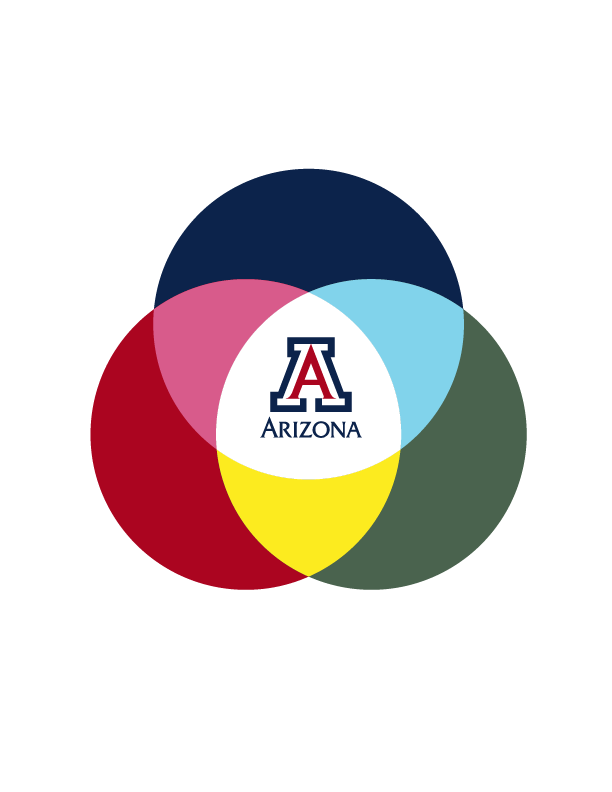 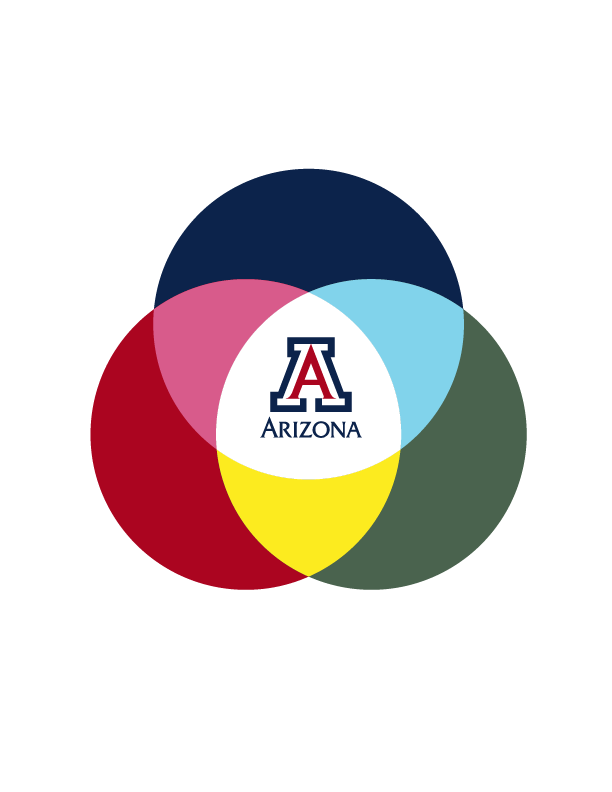 Overview
For the Summit, we are happy to present on the following activities, insights, and goals developed over the summer:
Outreach efforts 
Insights 
Messaging recommendations
Design 
Goals
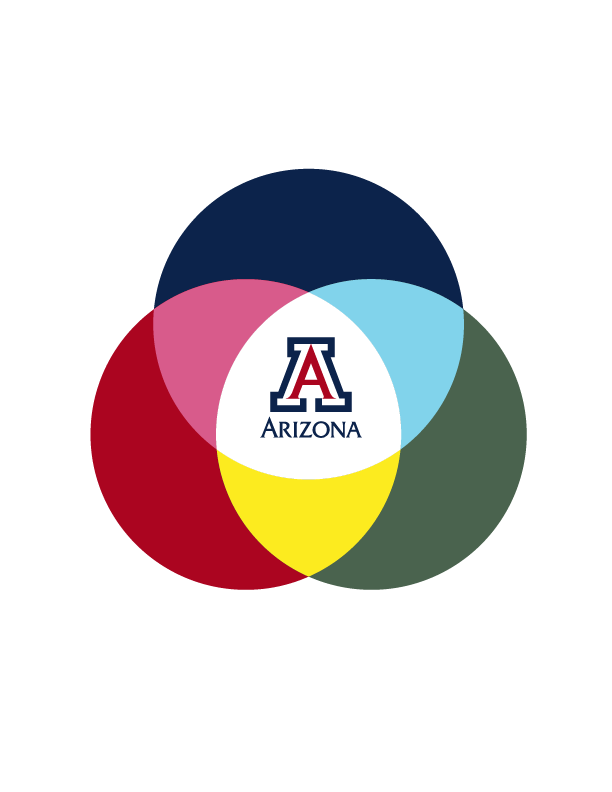 Outreach efforts
As part of our effort to contact organizations with an immediate stake in the Gen Ed Refresh, the Communication Group directly engaged the following campus and community partners:
Pima Community College 
UAccess & UITS
Distance & Arizona Online 
Academic Administration
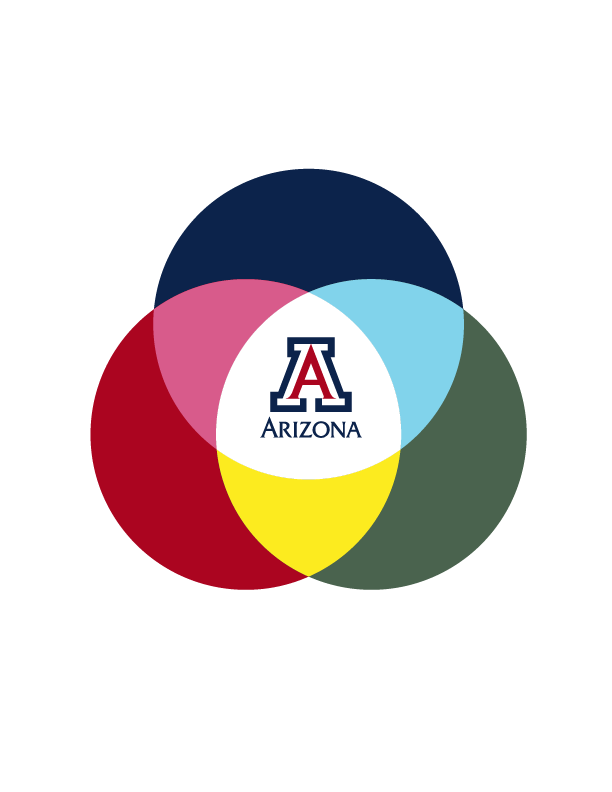 Insights
The Gen Ed Refresh should:
Make transfer as seamless and simple as possible for students and community colleges 
Develop a decision tree for UAccess and different types of student users
Consider the roles / functions of one-unit bookended courses for different types of students
Learn the different complications associated with changes to curriculum
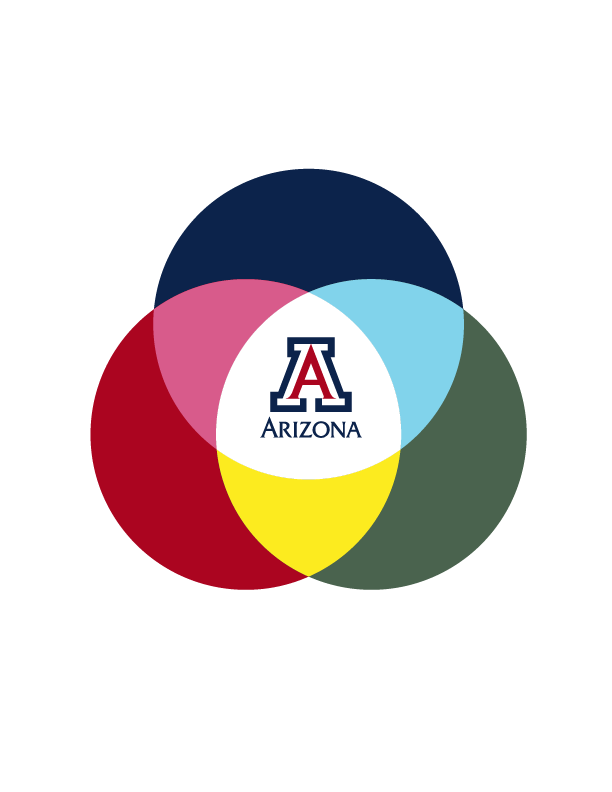 Messaging
We should continue to communicate the following to our campus communities:
Gen Ed Refresh has been developed by UArizona instructors and staff, including CT faculty and graduate students
The Refresh embraces major shifts in the teaching of higher education over the last two decades
The Refresh is meant to provide students with a more meaningful learning experience through interdisciplinary engagement and signature assignments    
The Refresh is meant to honor of our land-grant mission
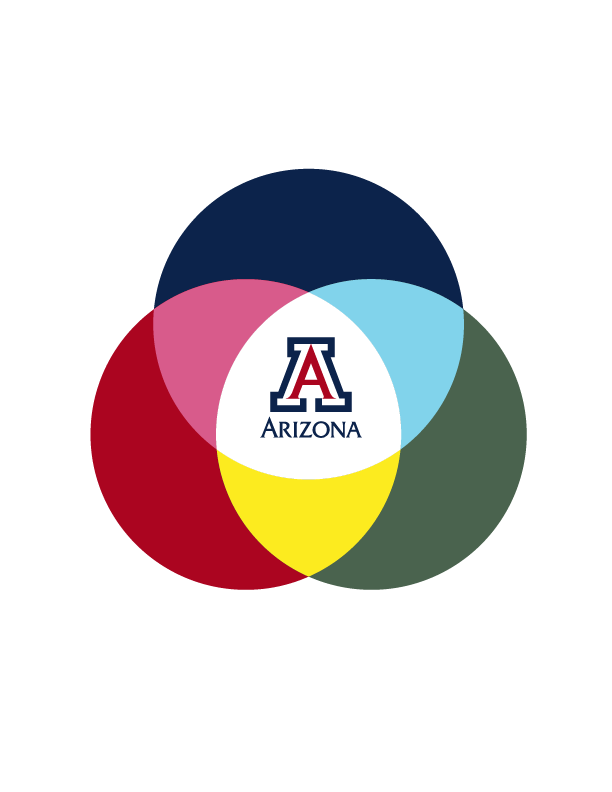 Design
The language & look of Gen Ed Refresh communications should be distinctive, meaningful, & inclusive. This means:
Language should be reflective of our pedagogy, a shift from what we know to how we think, know, and do
The look of the Gen Ed Refresh should follow basic Brand Management guidelines while also being distinctive
Though we are calling it a Refresh, almost everything about the new Gen Ed will be different (except the Foundations courses)
This significant change should be communicated in the language & the look of the Refresh
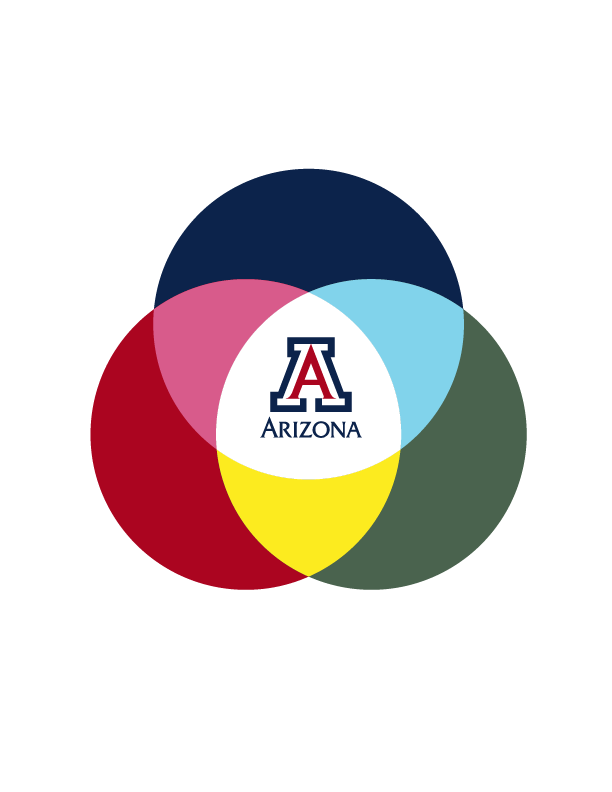 Logos
Over the course of the summer, three types of logos were created to distinguish the Refresh initiative, the new course categories, and the Attributes.
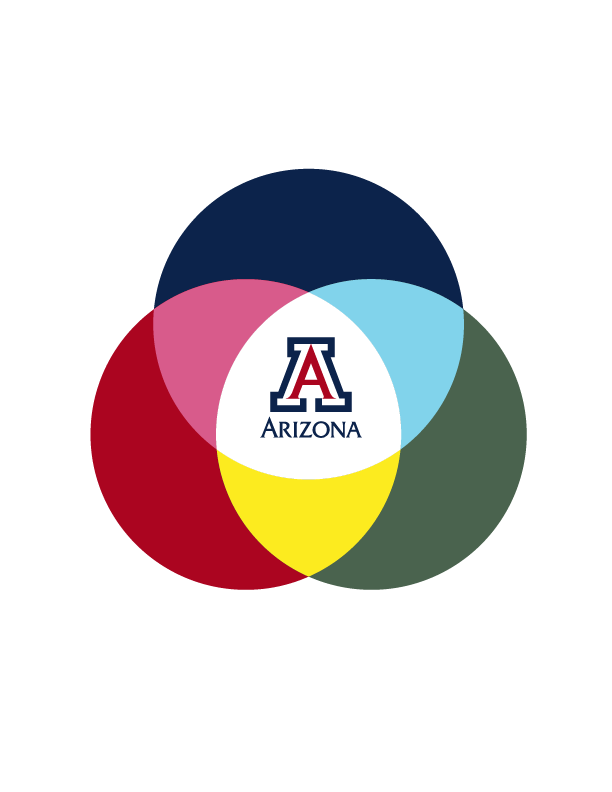 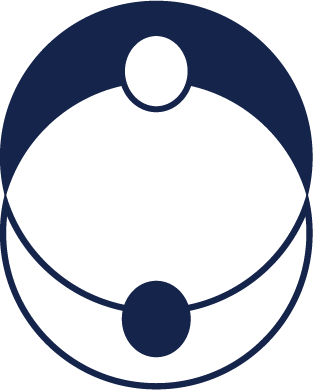 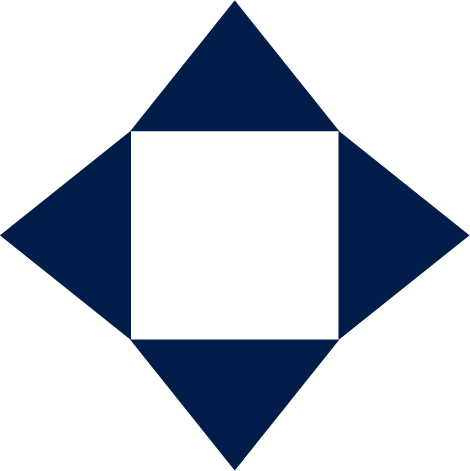 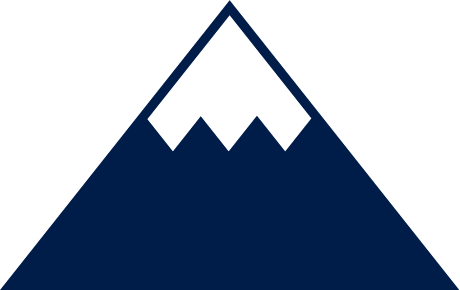 Refresh
Exploring
Perspectives
Pinnacle
Diversity Attribute
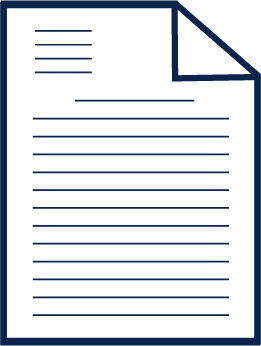 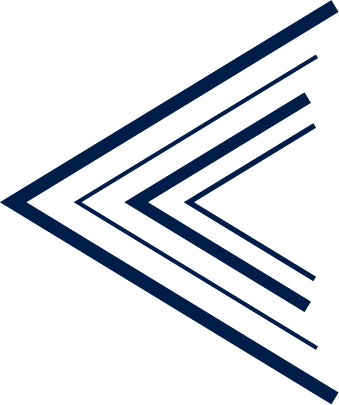 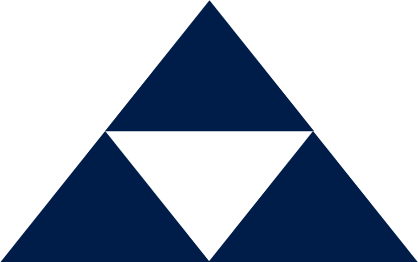 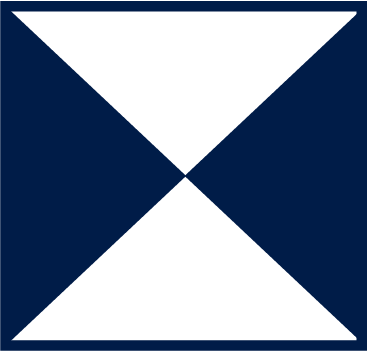 Introduction
Building
Connections
Foundations*
Writing Attribute
GOALS MOVING FORWARD
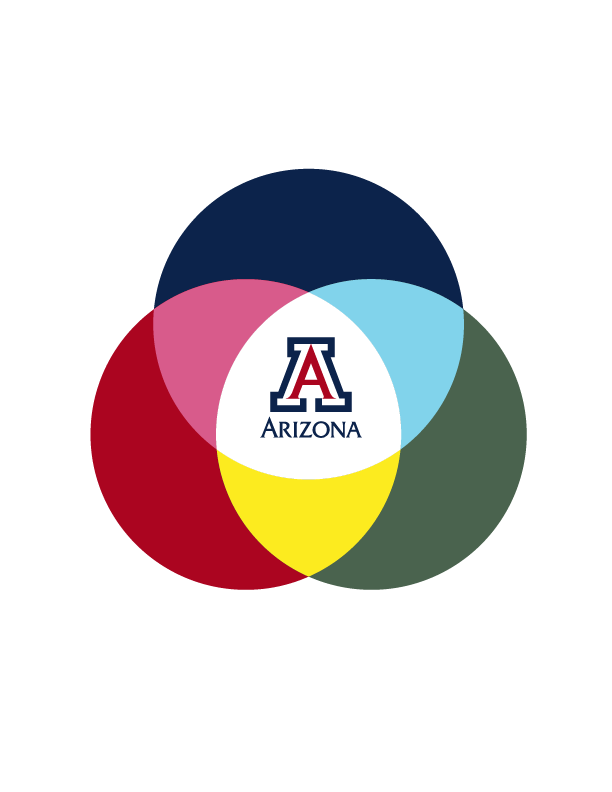 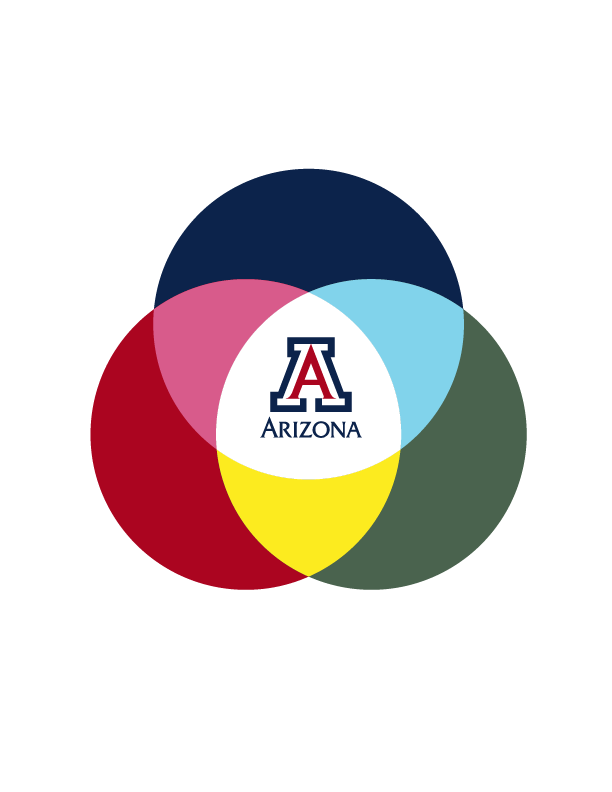 Immediate Goals
Over the next month, the faculty and staff working on the Gen Ed Refresh will:
Work closely with Registrar’s Office, UITS, Transfer, advisors to develop implementation plan and timeline
Post publicly available detailed description and timeline for GE Refresh on website
Update website to include feedback mechanisms for faculty 
Hire staff to support GE in the following areas: Program Coordinator, Senior Program Manager, Instructional Technology Support, First-Year/Capstone Coordinator
Work with UWGEC to rethink course approval process and criteria
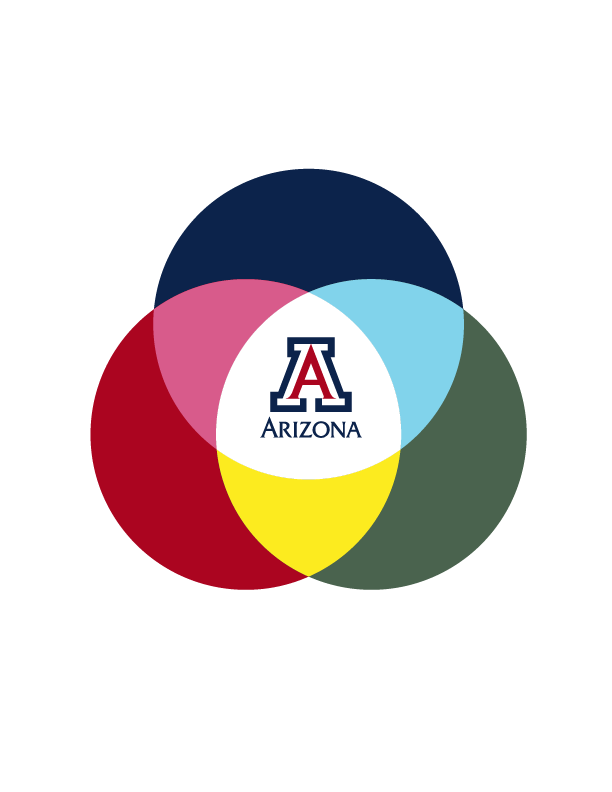 Longer-term (Fall) Goals
Over the next several months, the faculty and staff working on the Gen Ed Refresh will:
Pursue formal approval of the GE Refresh curriculum and policies
Receive feedback from students, advisors, Directors of UG Studies about GE Refresh through focus groups
Create and implement a comprehensive communication plan 
Work with Registrar’s office and UITS to design back-end logistics for scheduling, UAccess
Work with Transfer office, Global, AZ Online, partners at Pima CC, and ATF groups to clarify transfer pathways
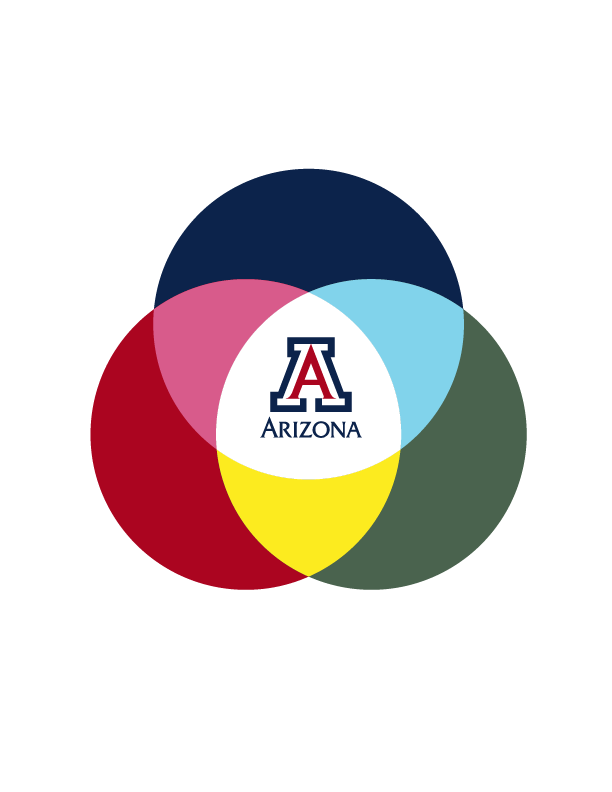 Timeline
Spring 2020: Four working groups with ~50 faculty and staff designed a proposal for a new GE program (presented to Provost May 2020)

Summer 2020: Small working groups worked on curriculum, assessment, and instructional support details in the new proposal (presenting to Faculty Senate in September 2020)

Aug 2020-July 2021: Implementing instructional support and course approval process, revising infrastructure to support new curriculum

Fall 2021: Launch of new General Education curriculum